DegreeWorks 5
(Students)
Last updated: Sep 2023
Contents
Access to DegreeWorks 
Features of DegreeWorks
 Degree Audit Report
Student View
Registration Checklist 	
Class History
Request for reviewing and updating audit report
Features of DegreeWorks
 What If
 Look Ahead
 Student Educational Planner (SEP)
Access to DegreeWorks
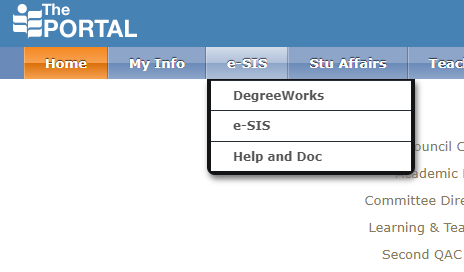 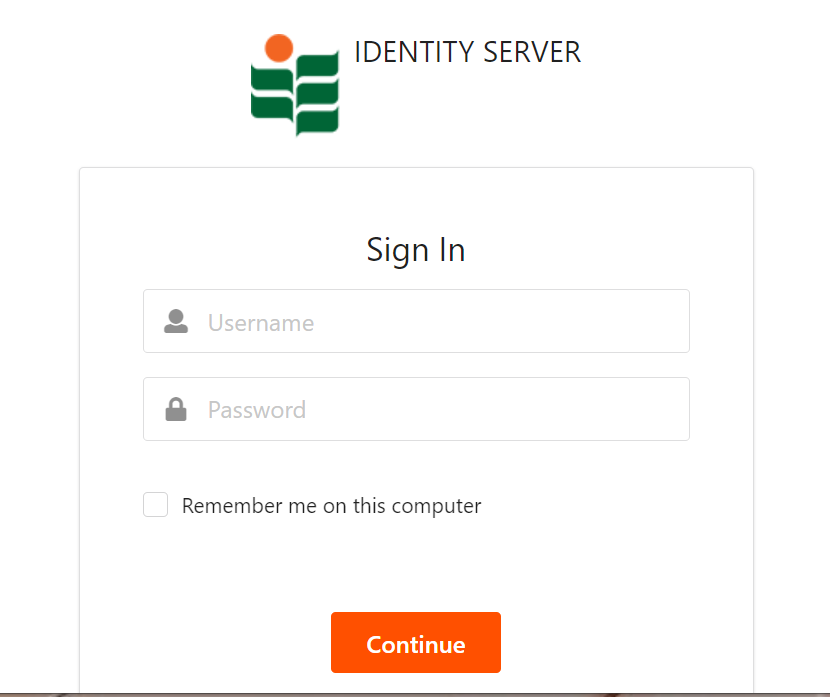 https://dw.eduhk.hk/dwDashboard/
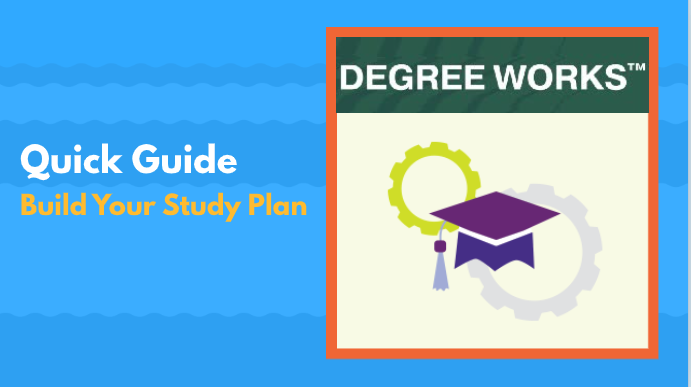 https://eduhk.ap.panopto.com/Panopto/Pages/Embed.aspx?id=af6de817-abce-459d-8902-b06100887d4e&autoplay=false&offerviewer=true&showtitle=true&showbrand=true&captions=false&interactivity=all
Features of DegreeWorks Degree Audit Reports
Student View (default)
Student View allows advisors and students to identify which graduation requirements have been satisfied or still outstanding.  
The requirements are displayed in blocks.
Functional buttons
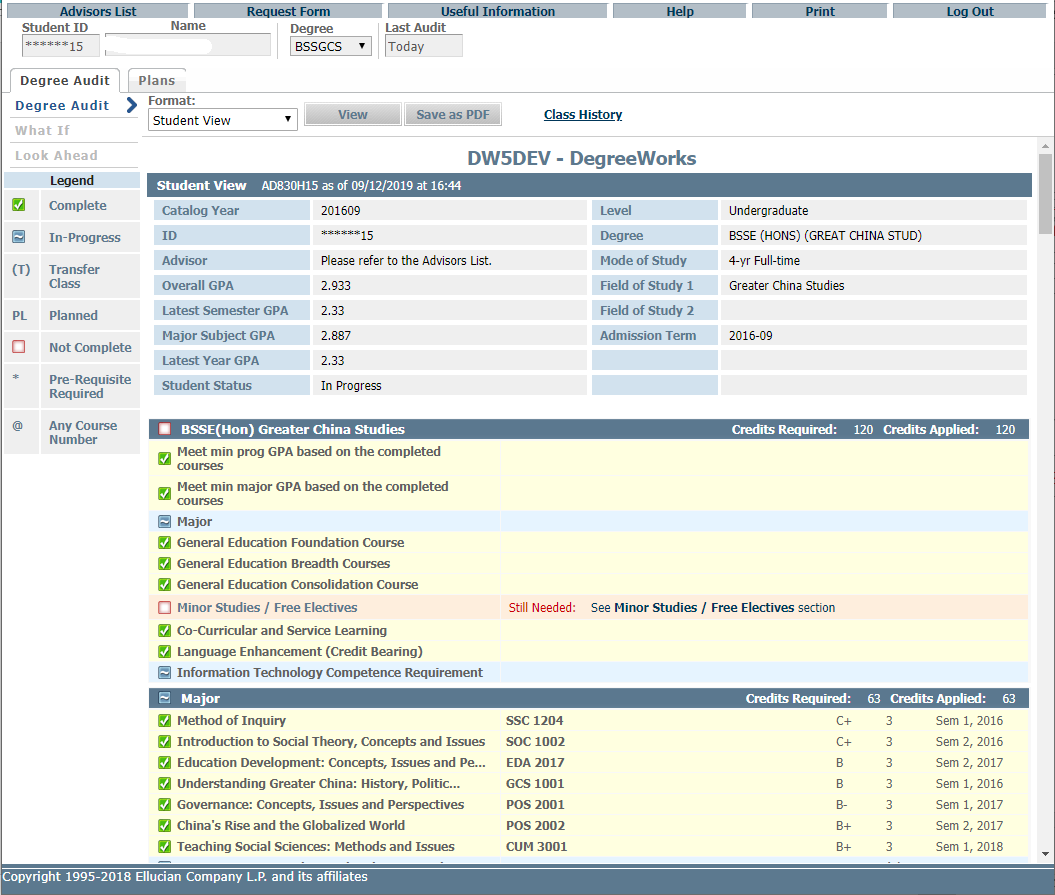 Student View (default)
Student Information
Blocks
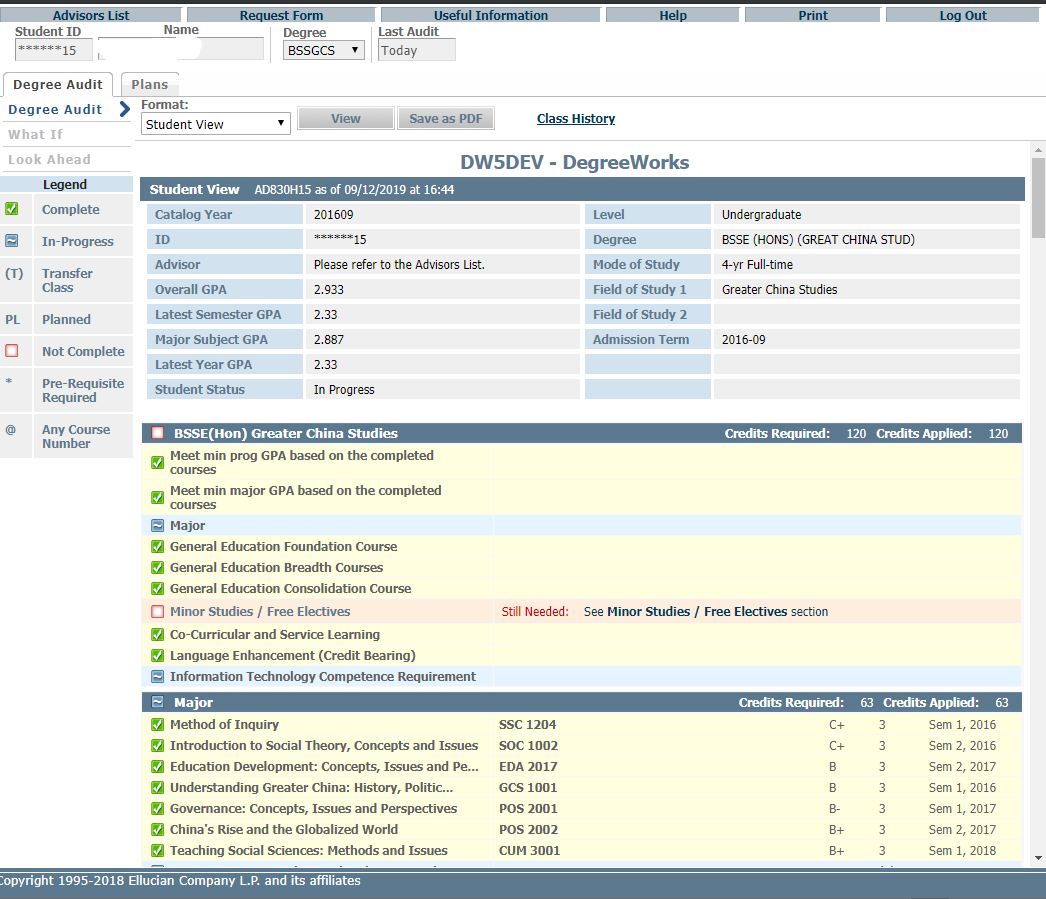 Program Requirement
In-Progress
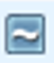 Block/Domain fulfilment
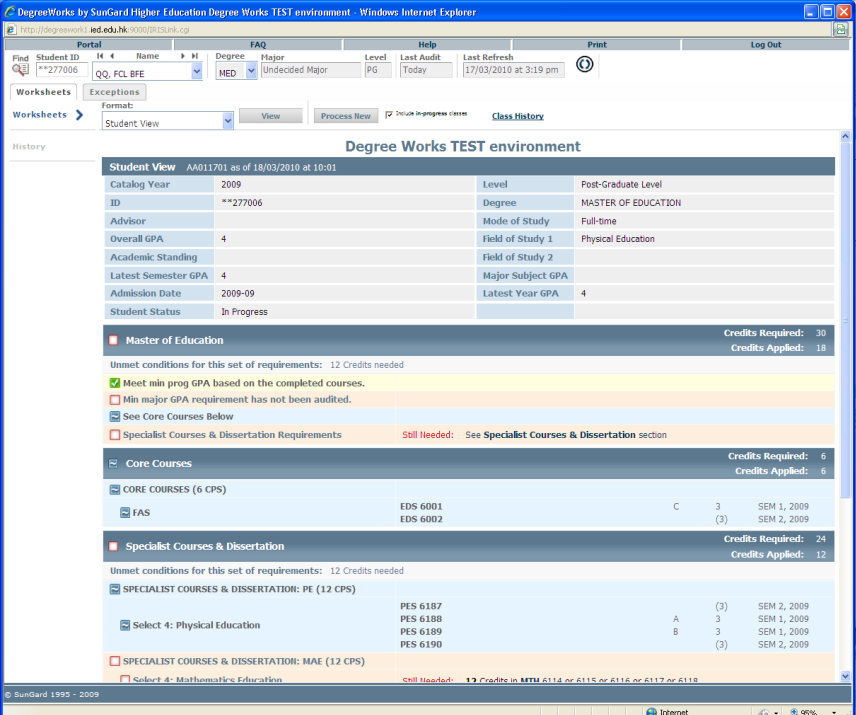 Complete
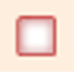 Not complete
Study Block
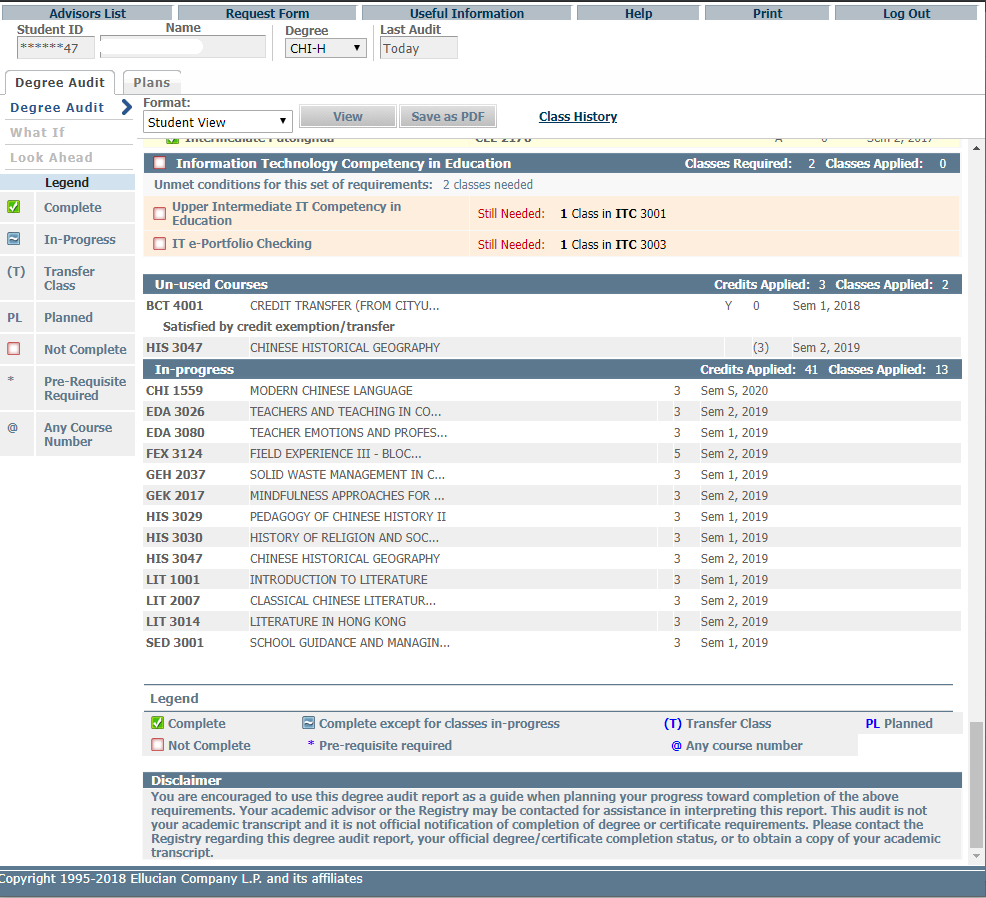 May still count towards your graduation requirements
Features of DegreeWorks Degree Audit Reports
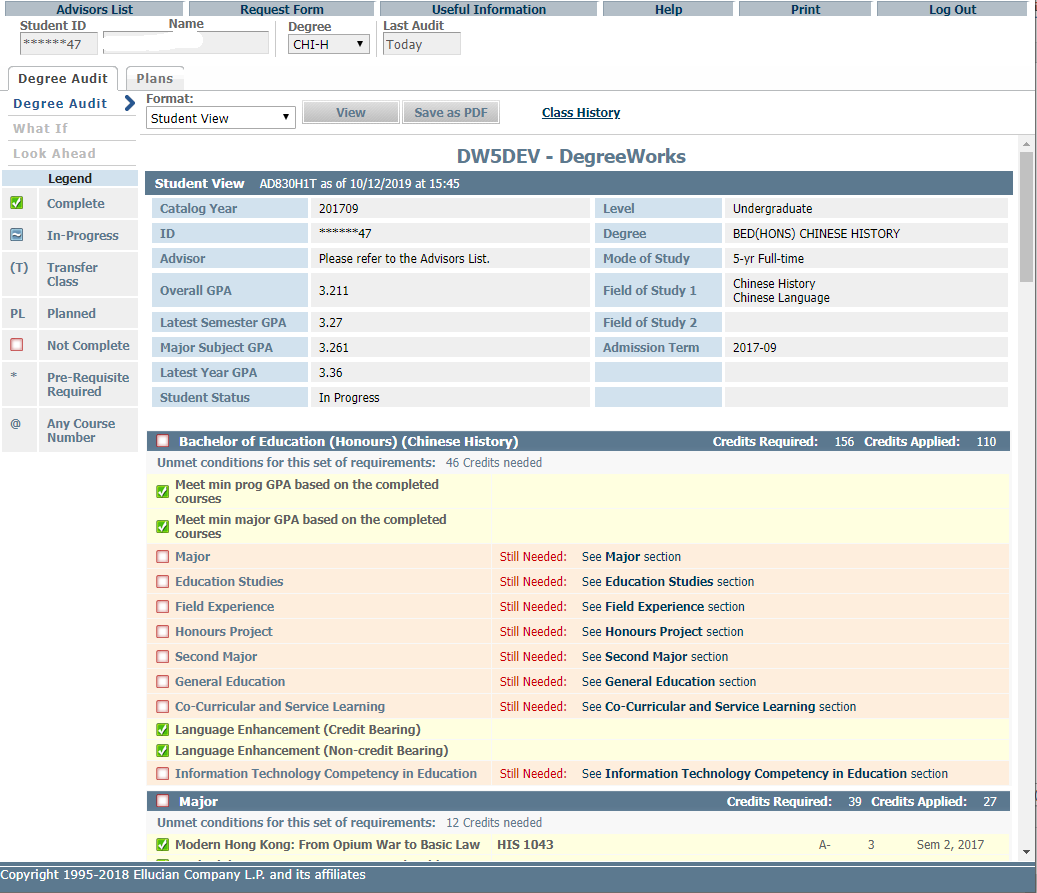 Save and download DAR for advising meeting
Features of DegreeWorks Degree Audit Reports (DAR)
Registration Checklist
Shows only the "Still Needed" courses.
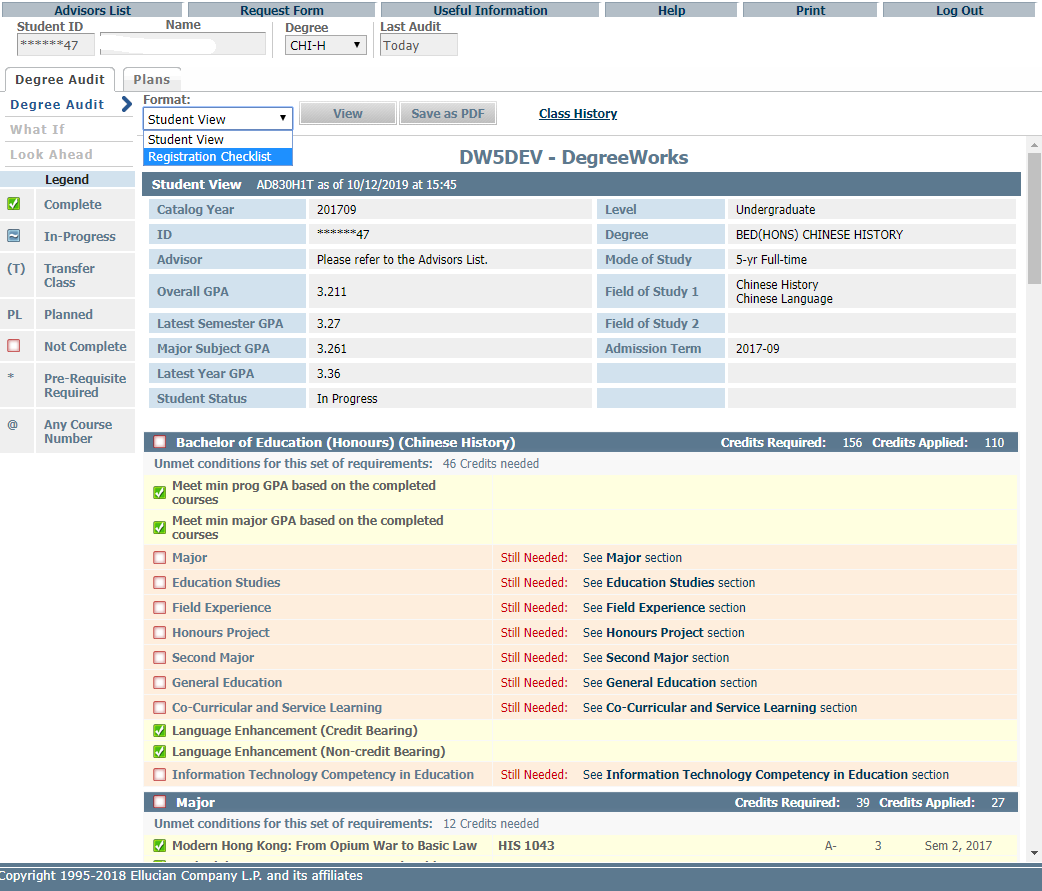 Choose from the pull down menu
and press ‘View’
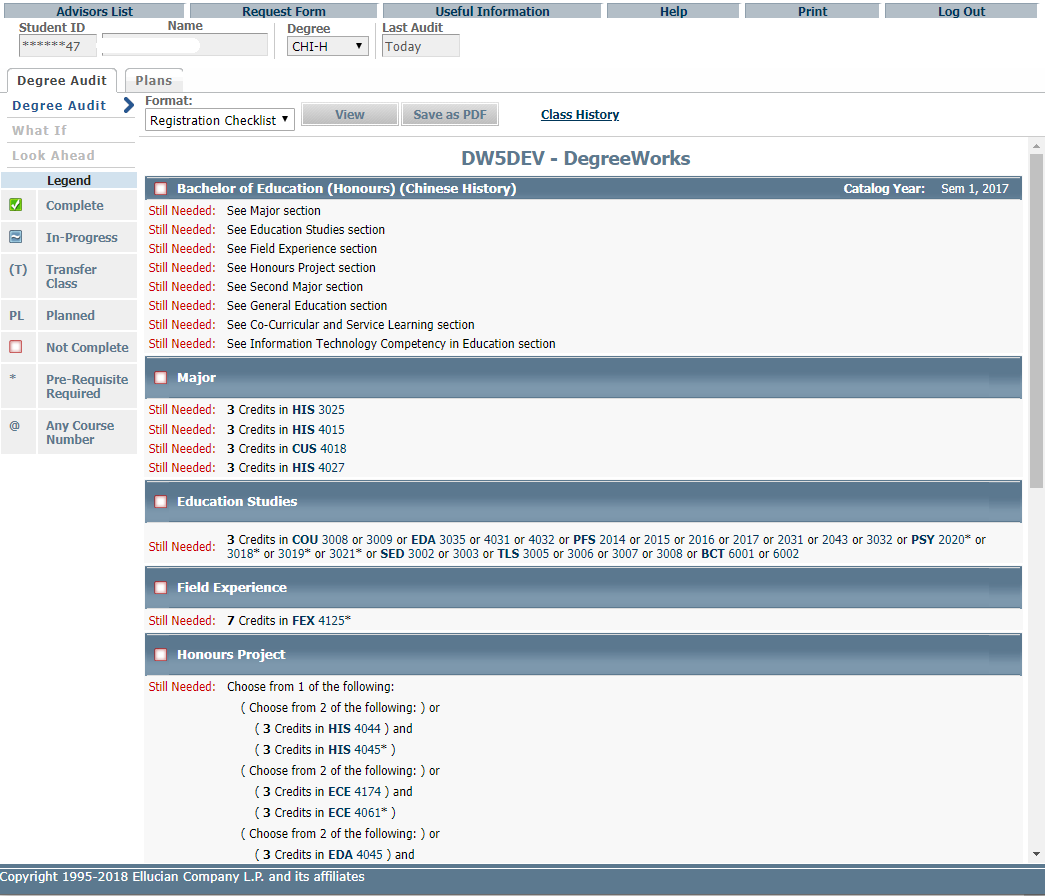 Courses still needed
Features of DegreeWorks Degree Audit Reports
Class History
List of completed courses with grades and credits grouped by semester.
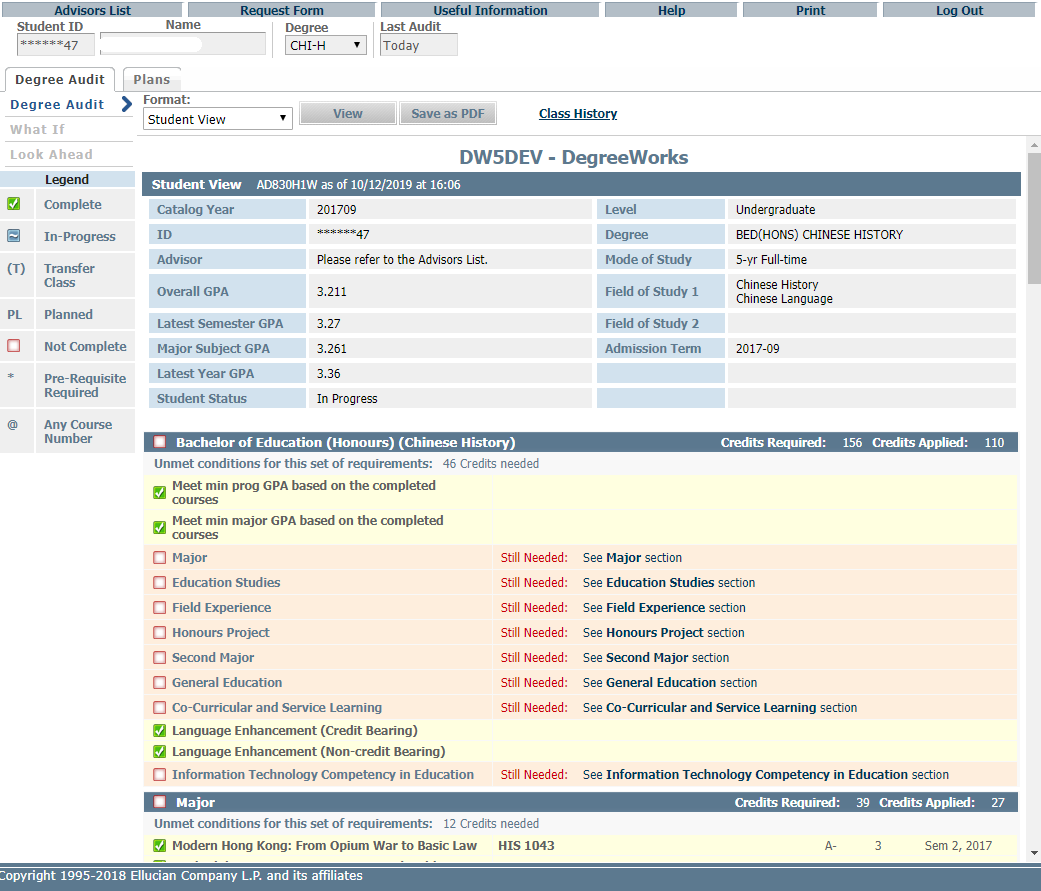 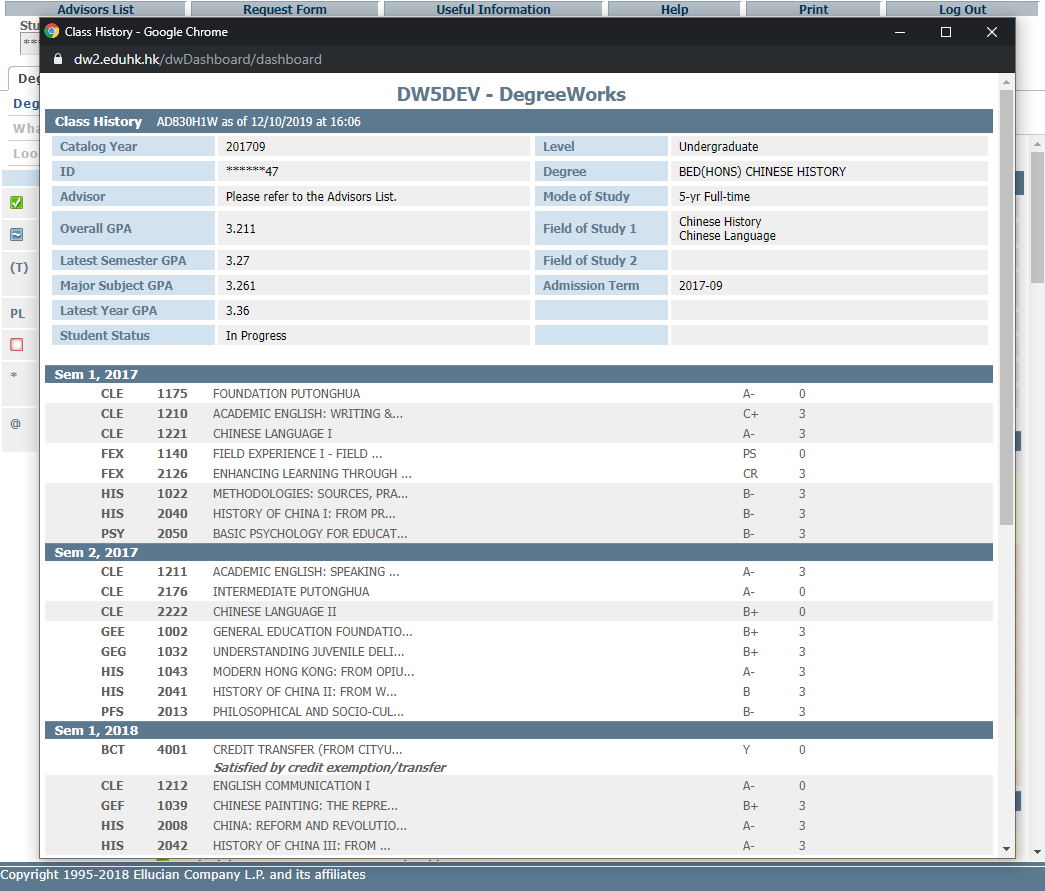 Listing of completed courses with grades and credits shown in chronological order
Request for reviewing and updating audit report
Fill in the issues found in the Degree Audit Report on this request form and report to Registry via email to  exam@eduhk.hk
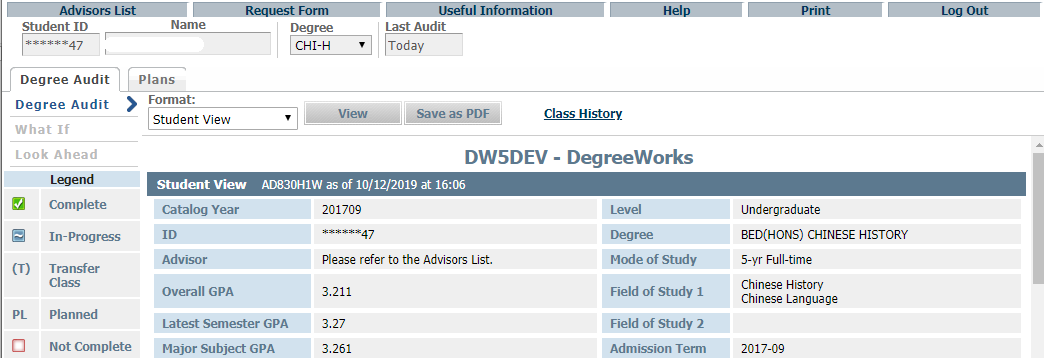 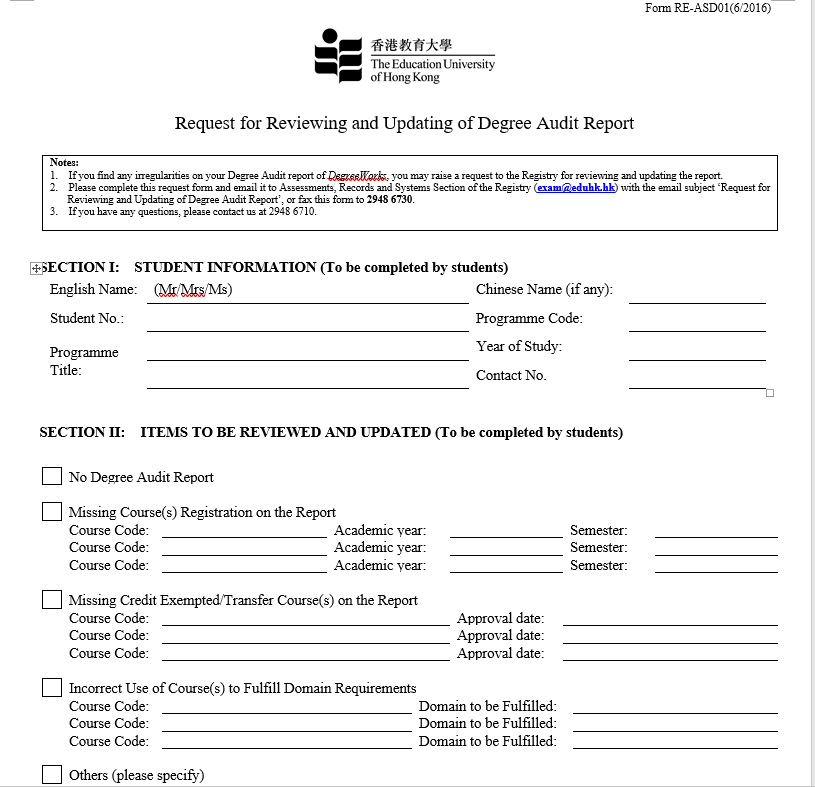 Complete the form and send email to Registry exam@eduhk.hk
Features of DegreeWorks What If
The “What-if” function shows the study progress towards program completion or to plan a Second Major/Minor or even ‘Change of Programme’. Students can also include those unregistered classes to be taken in the coming semester(s).
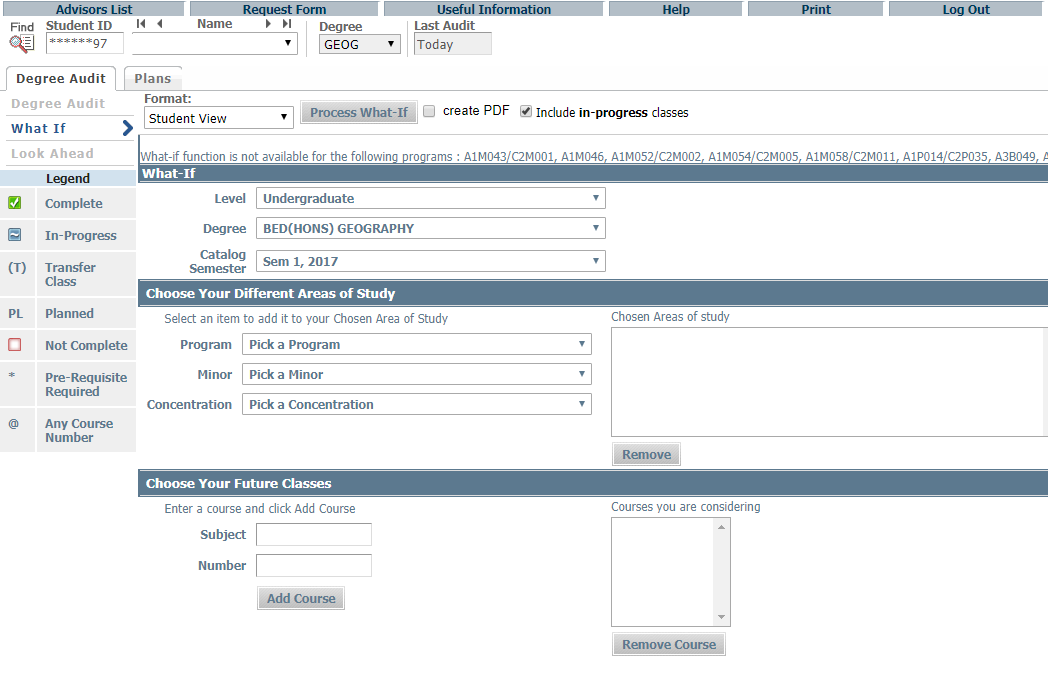 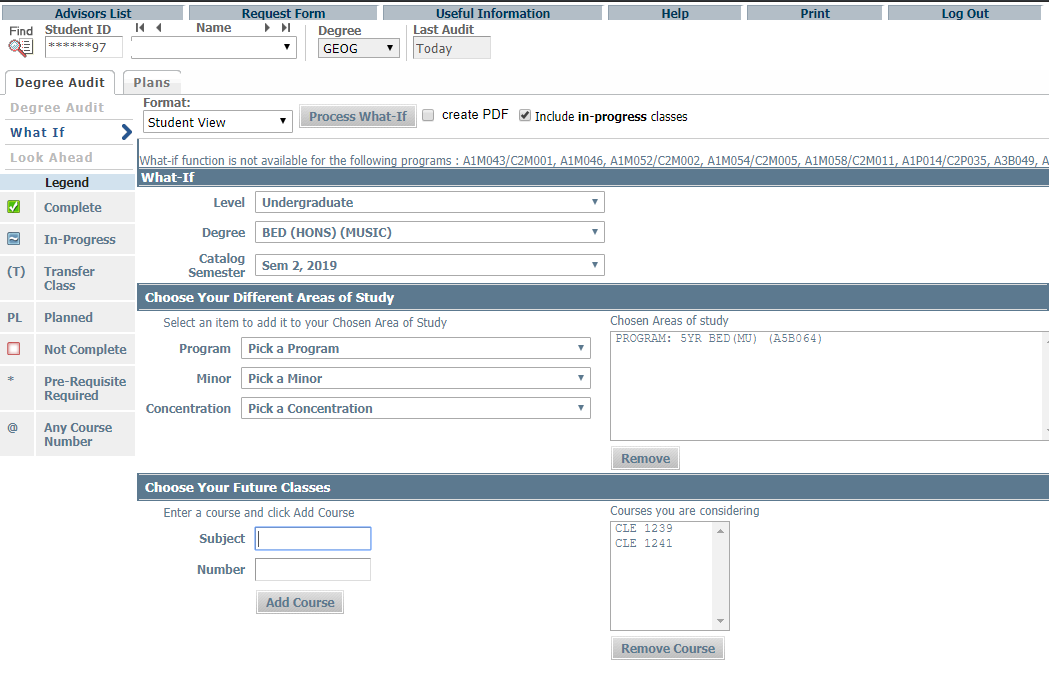 Click here to Process
Choose program/ Concentration (Major) to check on the curriculum and course requirement
Chosen Courses will shown in here
Enter course code directly in here and press ‘Add’
What-If Audits will not store in the database. After process run, the results can only be printed out by using the Save as PDF button. Navigating away from ‘What-If’ page, the audit cannot be recalled again.
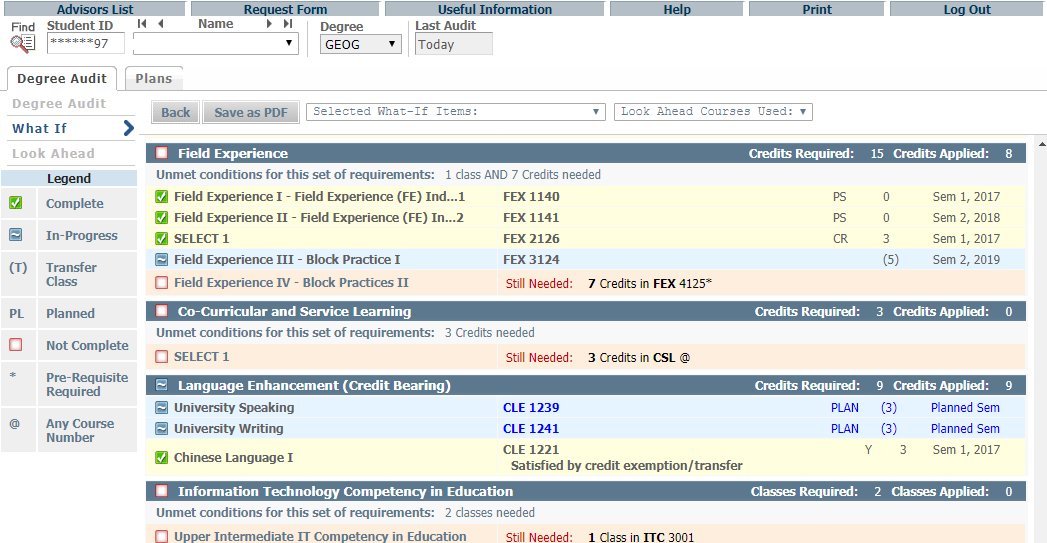 Click “Save as PDF” before leaving the page, otherwise the plan will be lost
Planned courses will be shown in BLUE under the chosen semester
Features of DegreeWorks Look Ahead
The Look Ahead allows the audit to include unregistered courses which the student plans to take in the future.
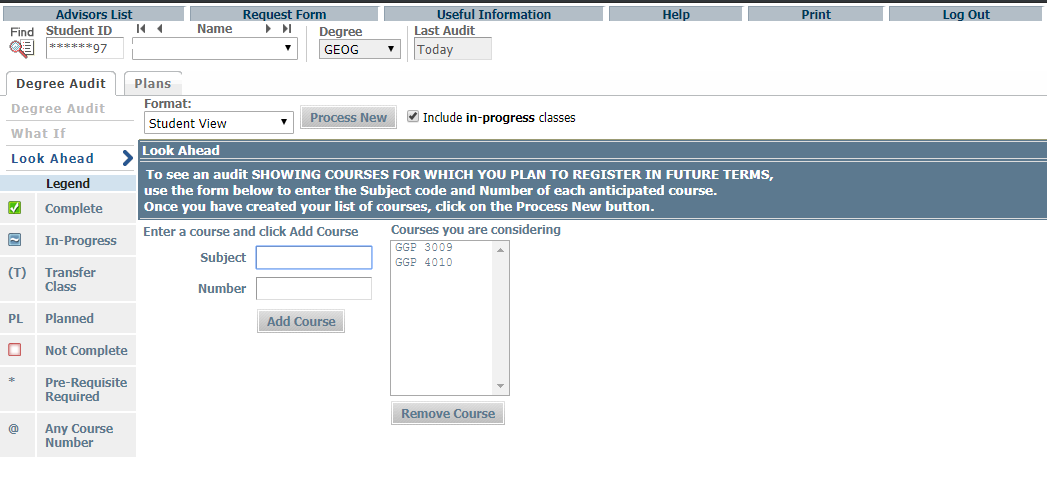 Click here to Process
Chosen courses will be shown here
Enter course code directly in here and press ‘Add’
You can remove chosen course here
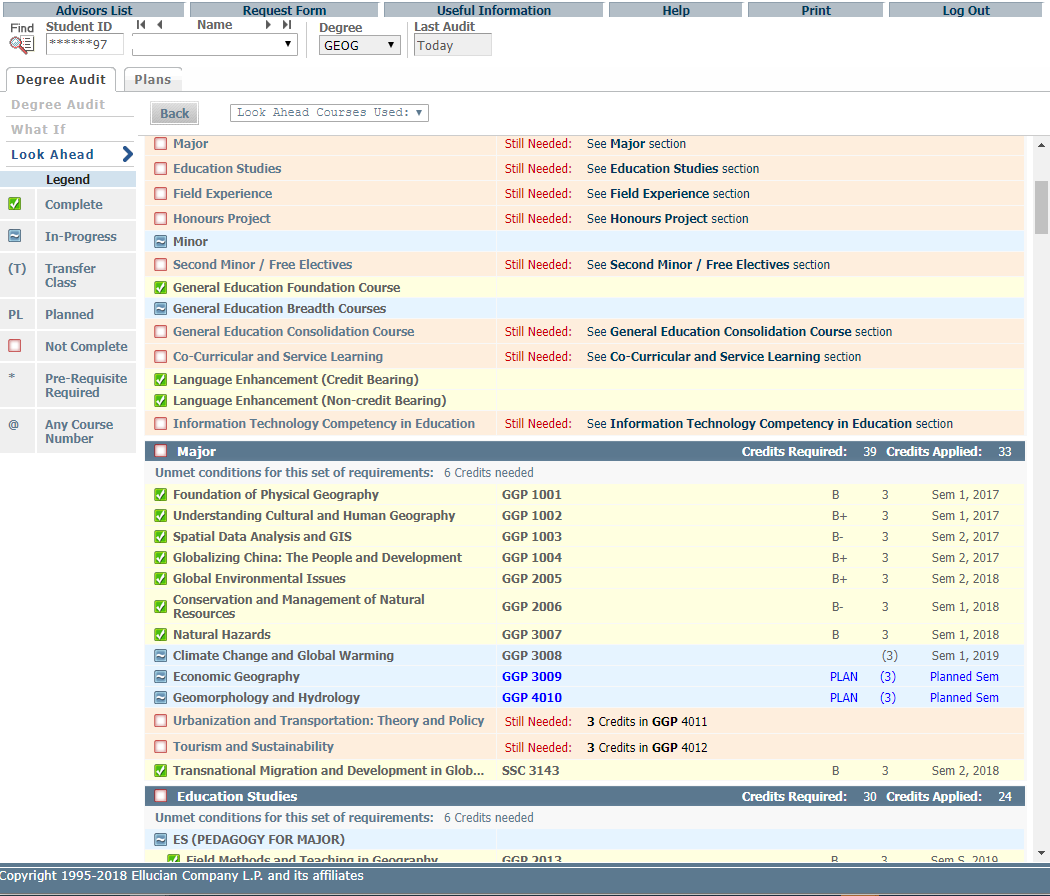 Planned courses will be shown in BLUE under the chosen semester
Look Ahead  Audits will not store in the database. After process run, the results can only be saved through printing out for record. Navigating away from the ‘Look Ahead’ page the audit cannot be recalled again.
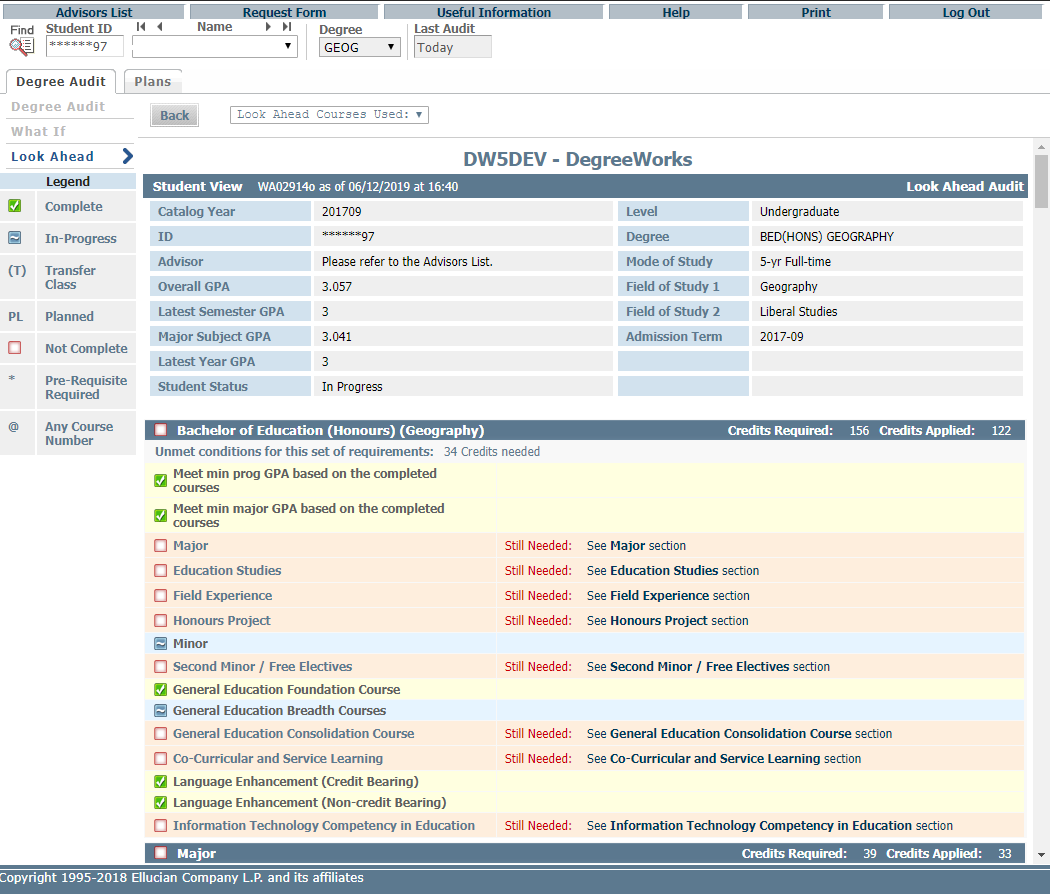 Features of DegreeWorks Student Educational Planner (SEP)
Why is having a study plan important?
A learning tool: Through working on their study plan, students can understand the overall requirements of the programs and how to meet the graduation requirements.
A self-evaluation tool: In creating a plan, students can estimate how many courses they want to take each semester and judge whether they can balance the class load with other obligations in their studies.
A road map to academic success: Students with an academic plan have a clear direction and understanding of how to complete their programs.
Click ‘Plans’ to access the Student Educational Planner (SEP)
under Student View
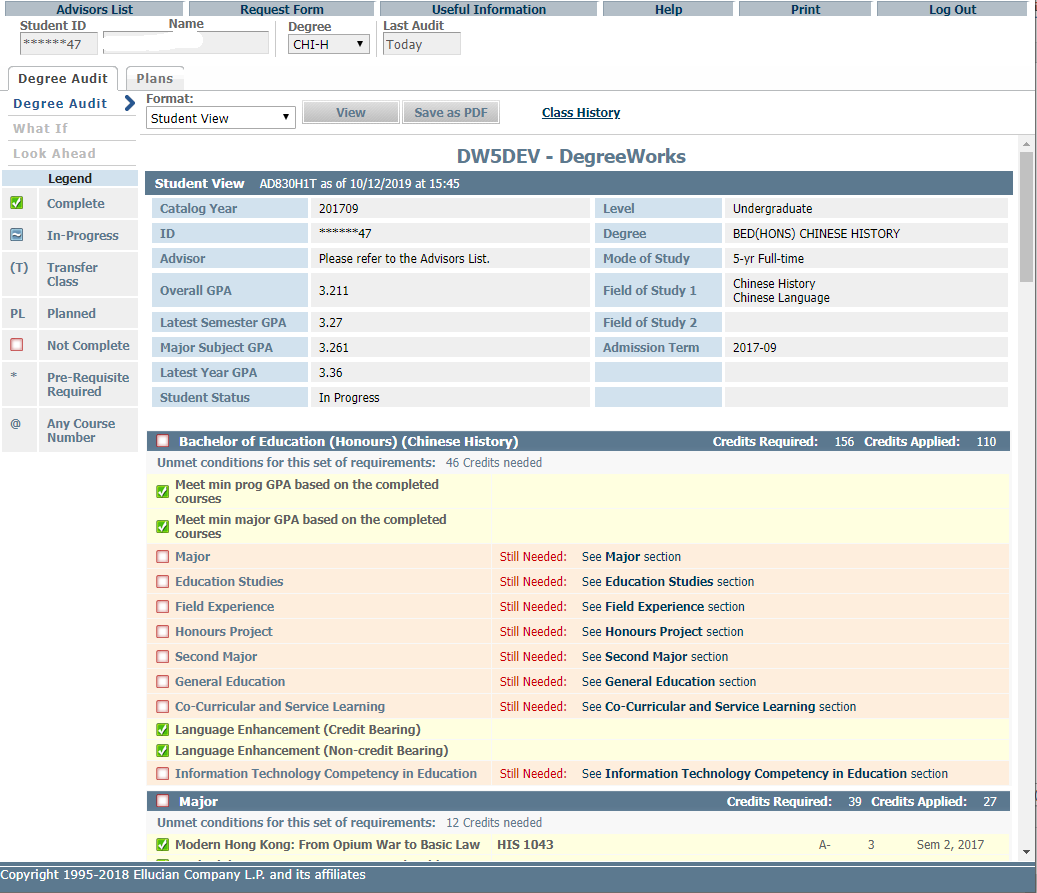 Edit View
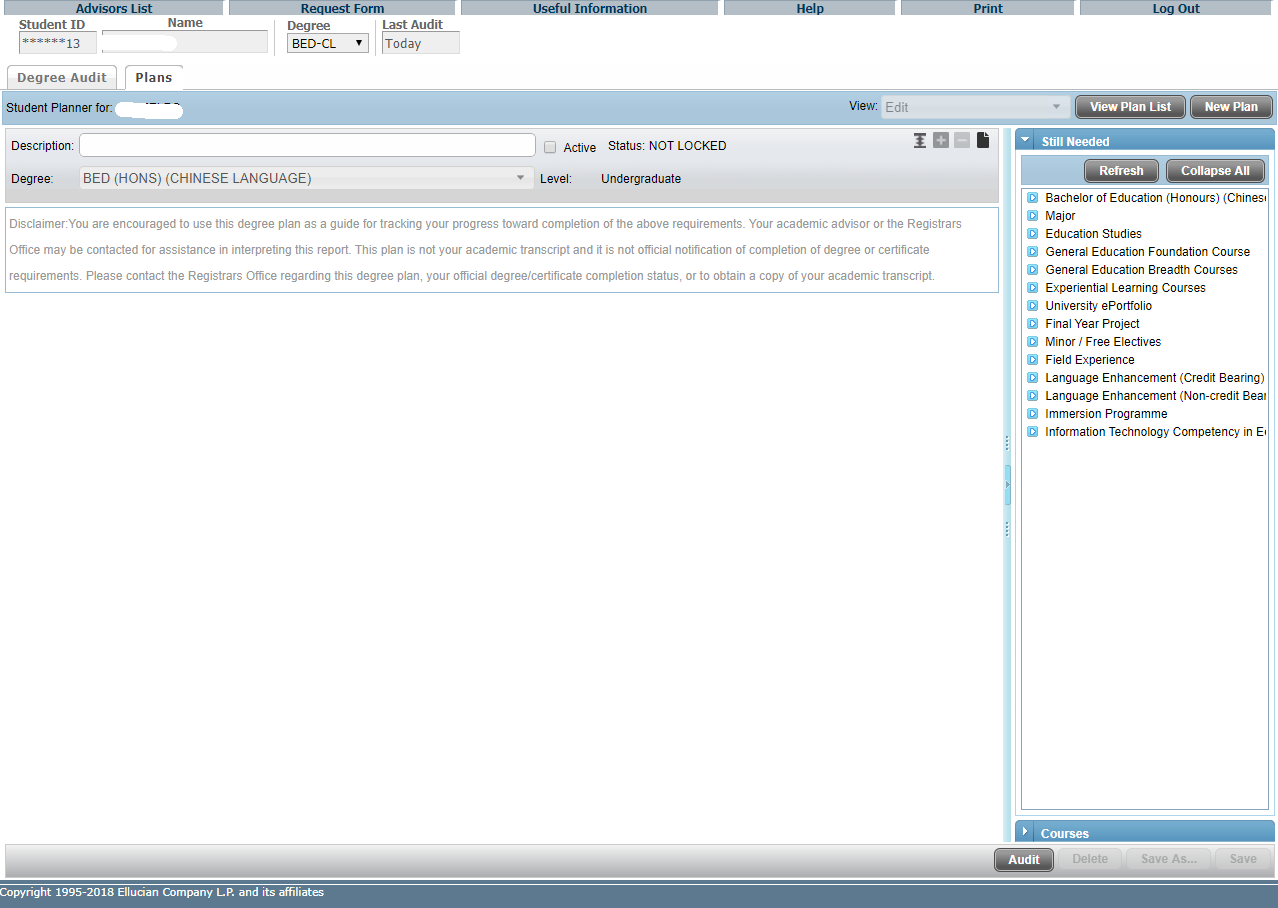 Edit View is the default view to show all your saved study plans
Click “View Plan List” if more than one plan is saved
Students can save their study plan as ‘Active’ to submit for advising meetings.
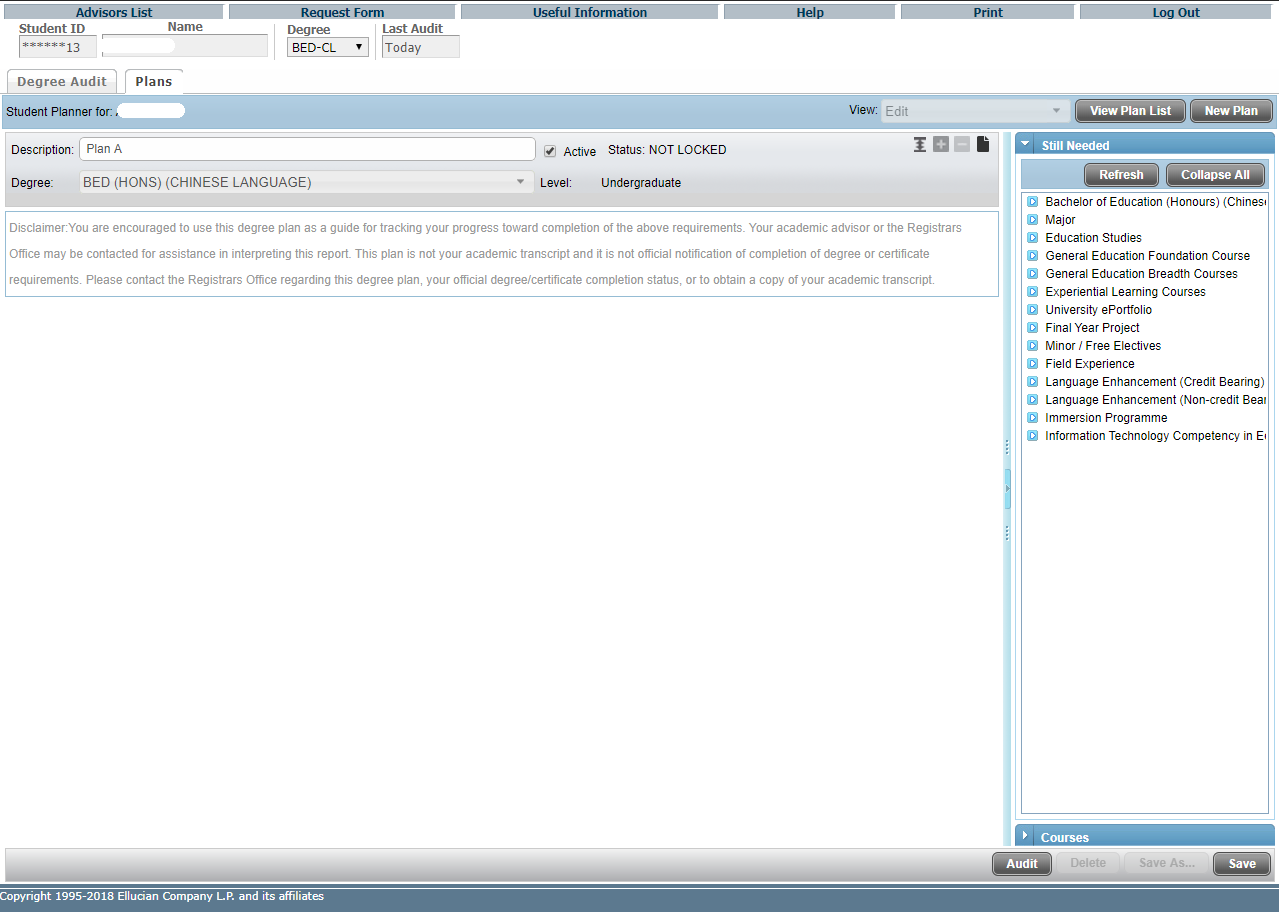 To create a plan, you are required to type the name, e.g. Plan A, in the description.
Each student can have numerous plans but ONLY ONE Active Plan, click here to make your plan ‘Active’. Old/outdated plans should not be marked active.
Click ‘New Plan’ to make a plan after viewing your saved one(s)
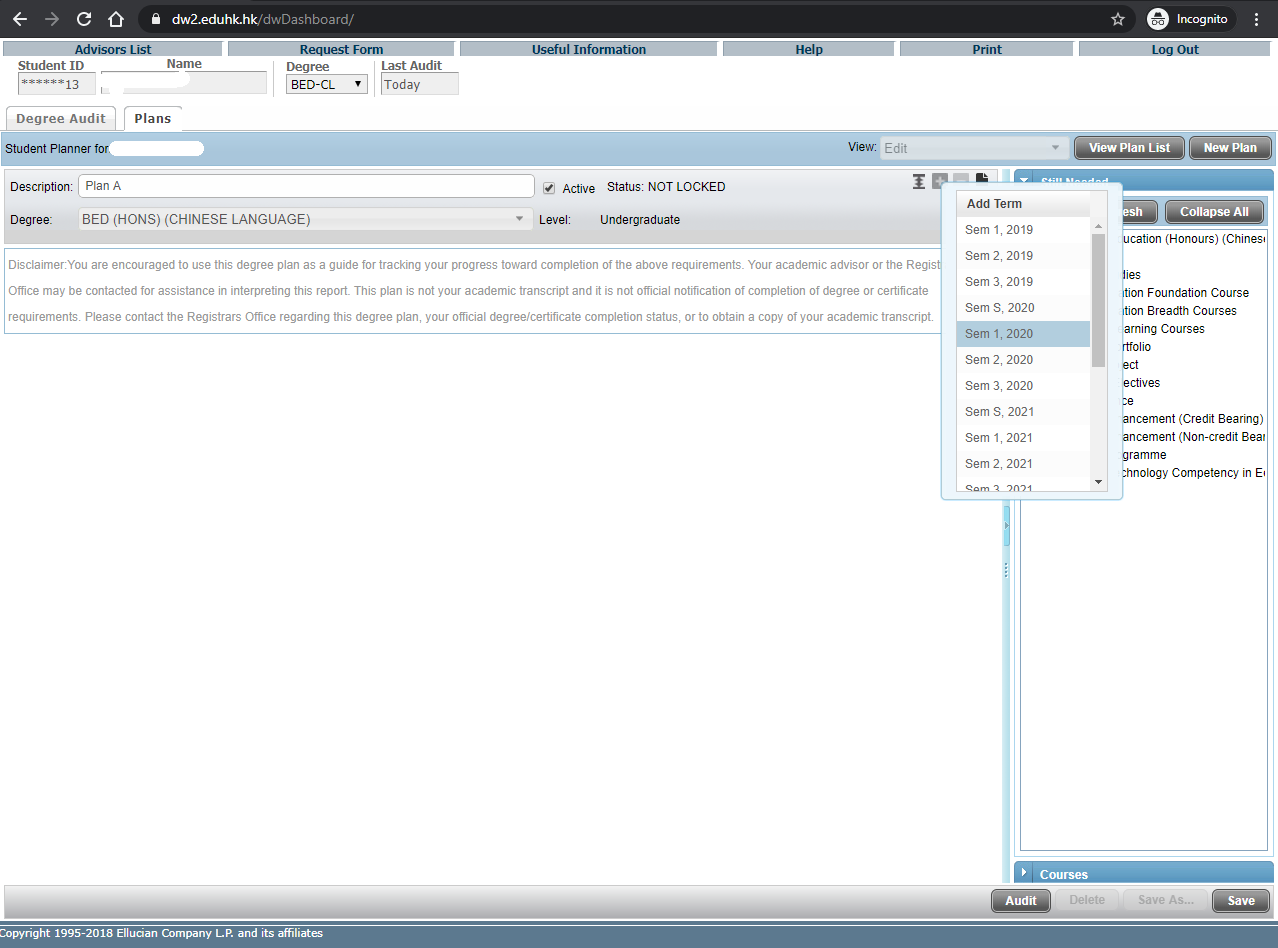 Click here to add or delete the semester for your SEP
Pick the semester for insert/delete
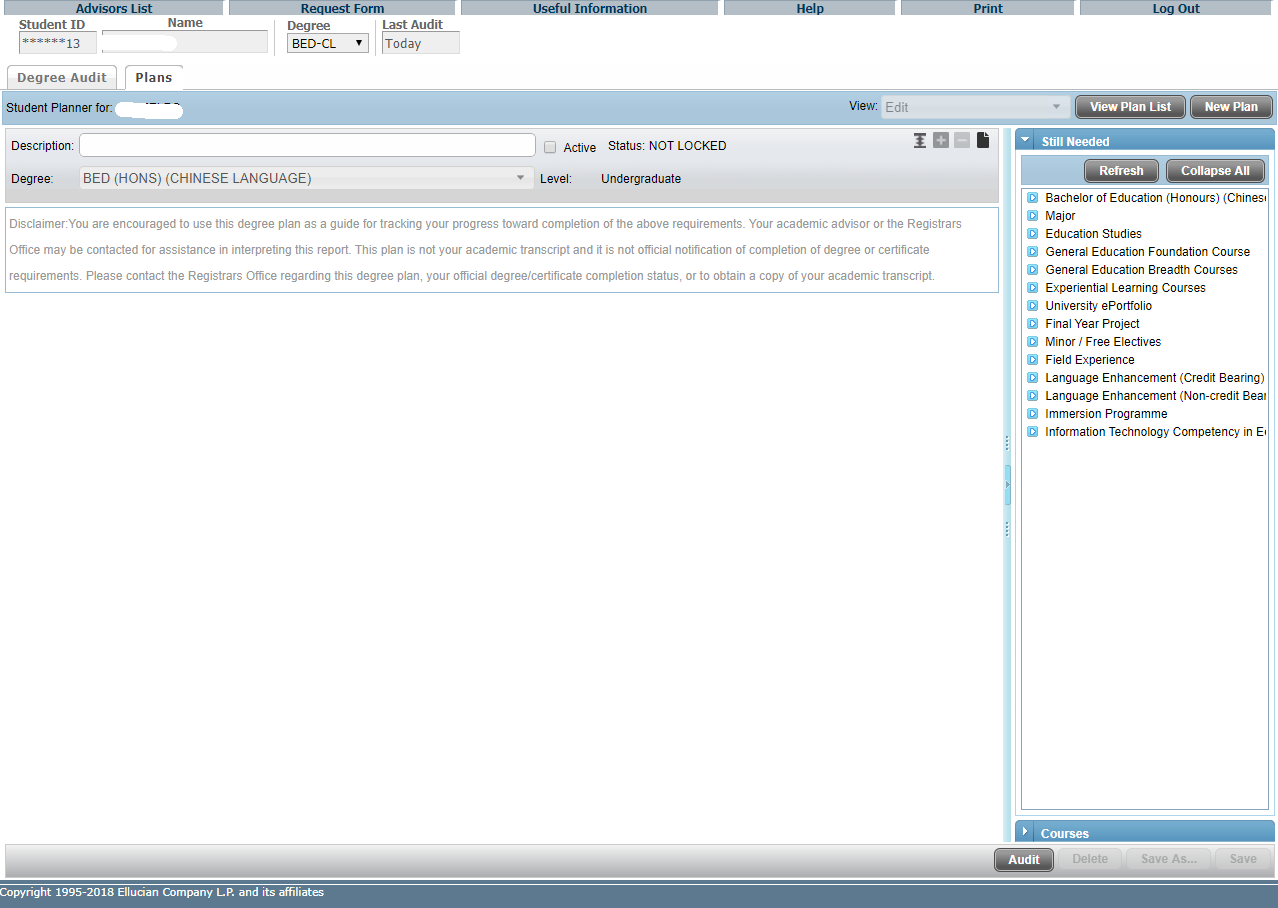 The ‘Still Needed’ view provides course information from the student audit
The inventory list is expandable, and the drag-and-drop function for course selection can facilitate students to create plans.
The “Courses” view provides a Catalog inventory listing
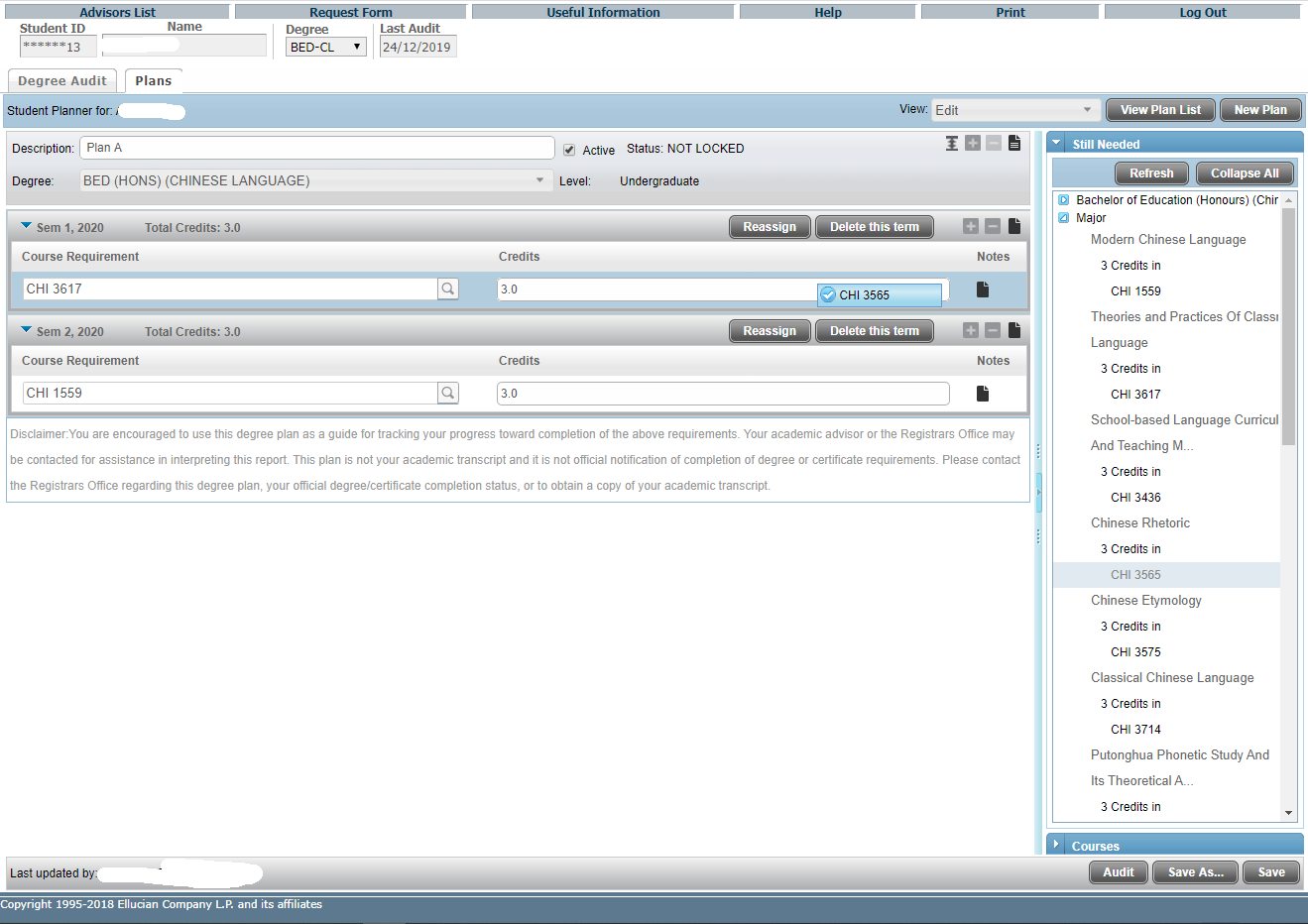 You can enter the course code directly by clicking here
Courses under ‘Still Needed’ or ‘Courses’ panel can be Drag-and-Drop into the designated semester
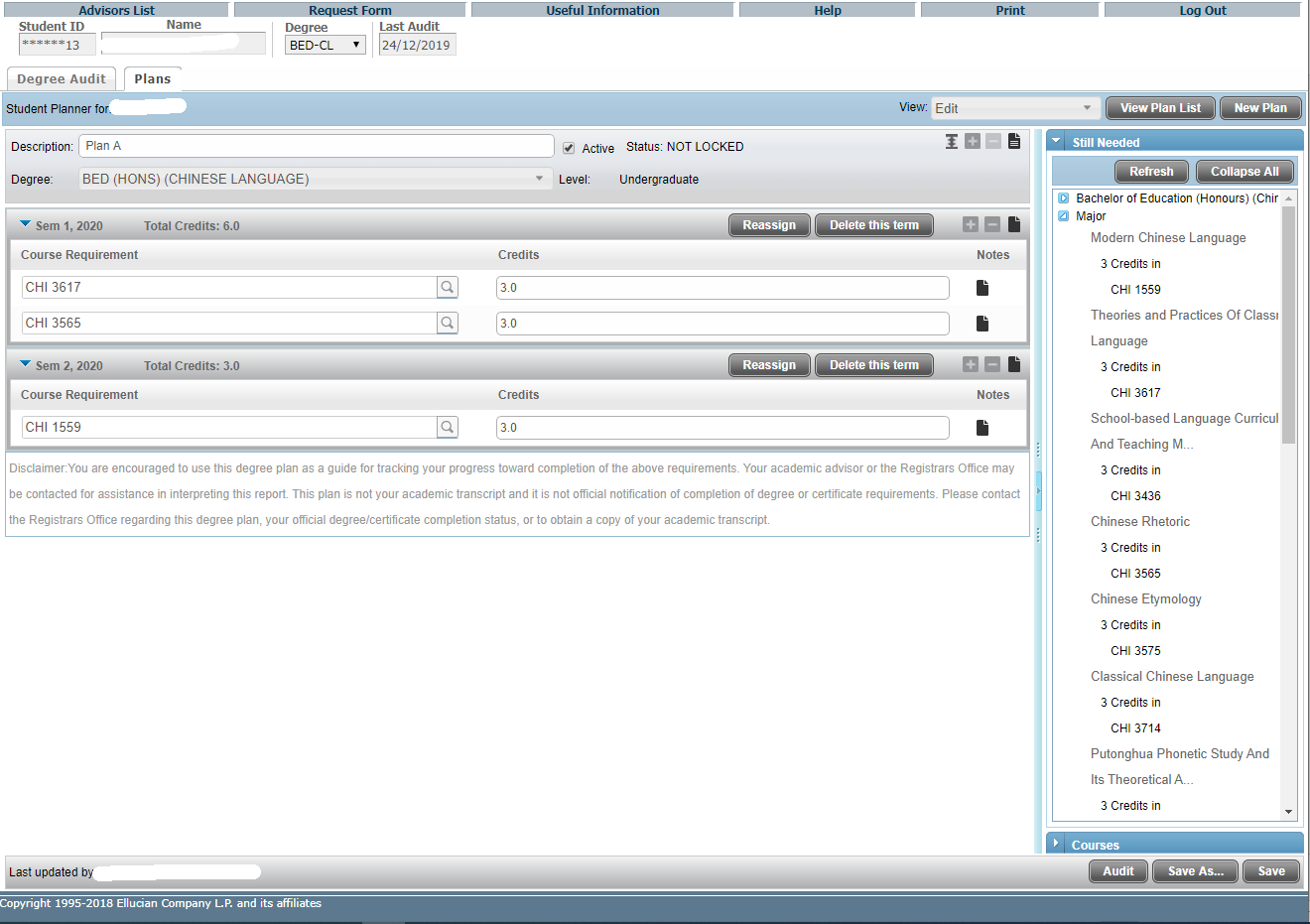 Once inserted, the selected courses will be shown in the designated semester.
You can reassign all selected courses to another semester;
                or
Delete the whole semester.
Individual courses can be Drag-and-Drop between semesters.
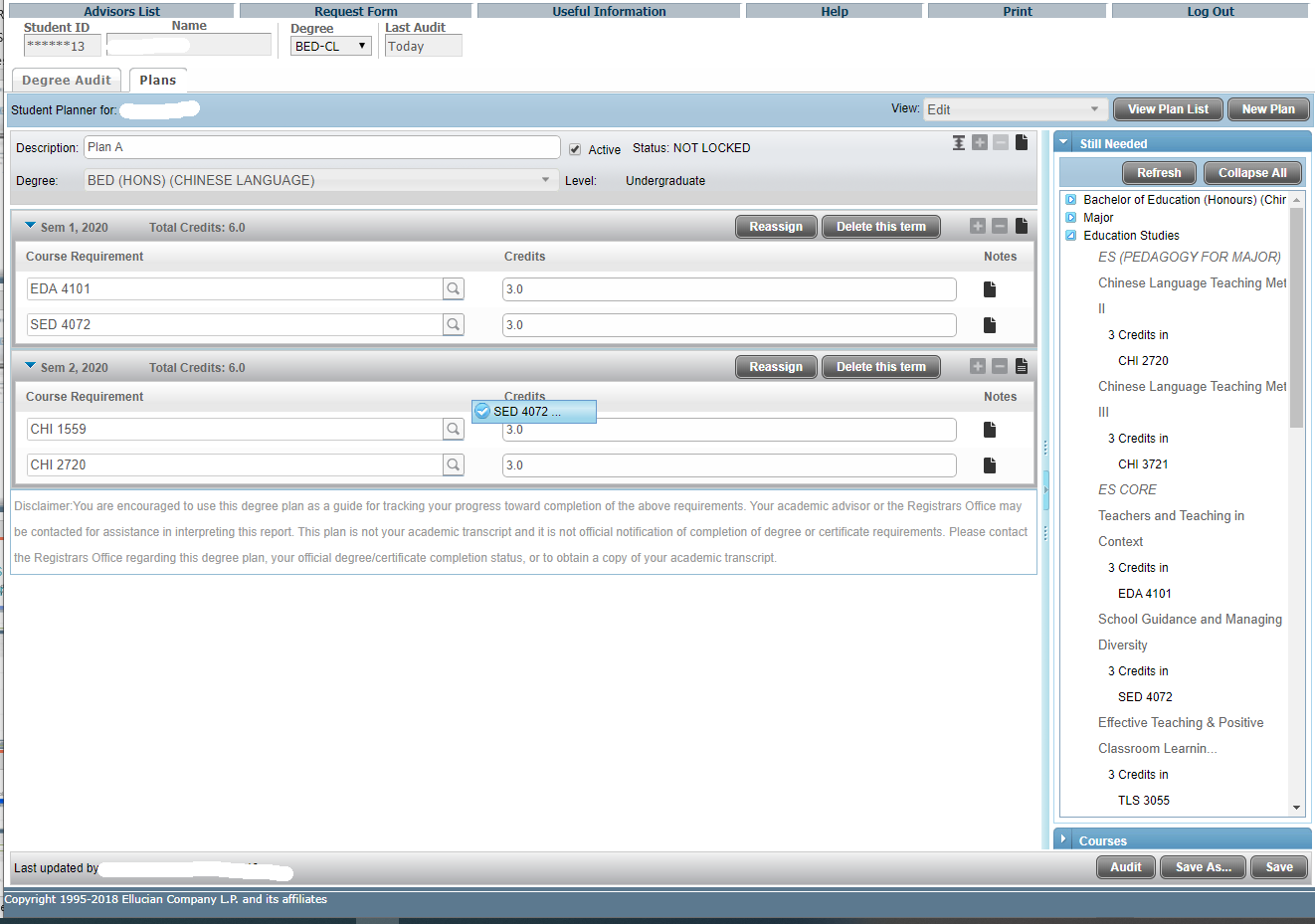 Drag the course from Sem 1, 2020 to Sem 2, 2020
Press ‘Save’ for an existing plan or ‘Save As’ for a different plan
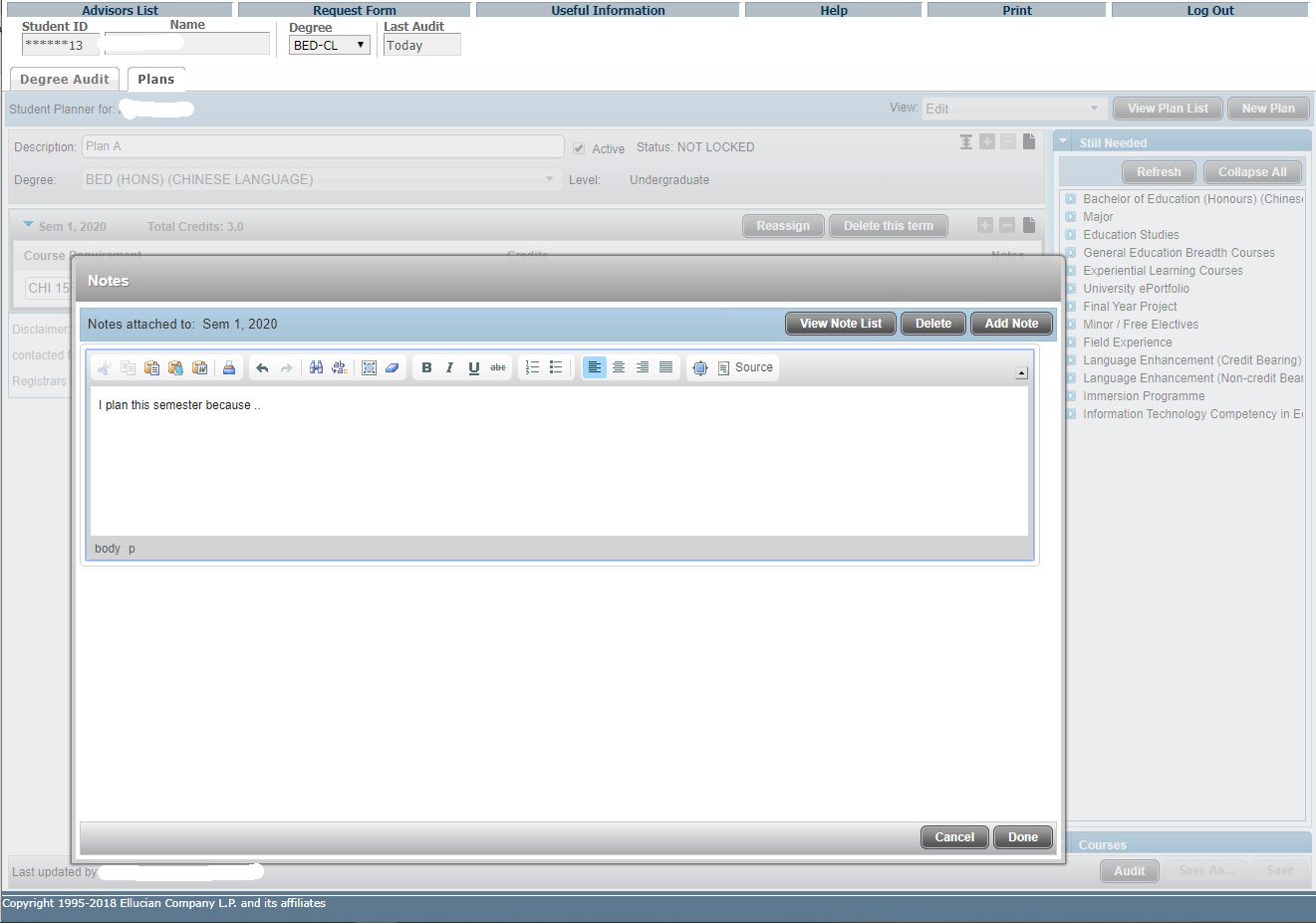 Click here to enter the Plan-level note 
(in ENGLISH only) 
or leave messages to your advisor when reviewing your plan.
Click ‘Done’ to save
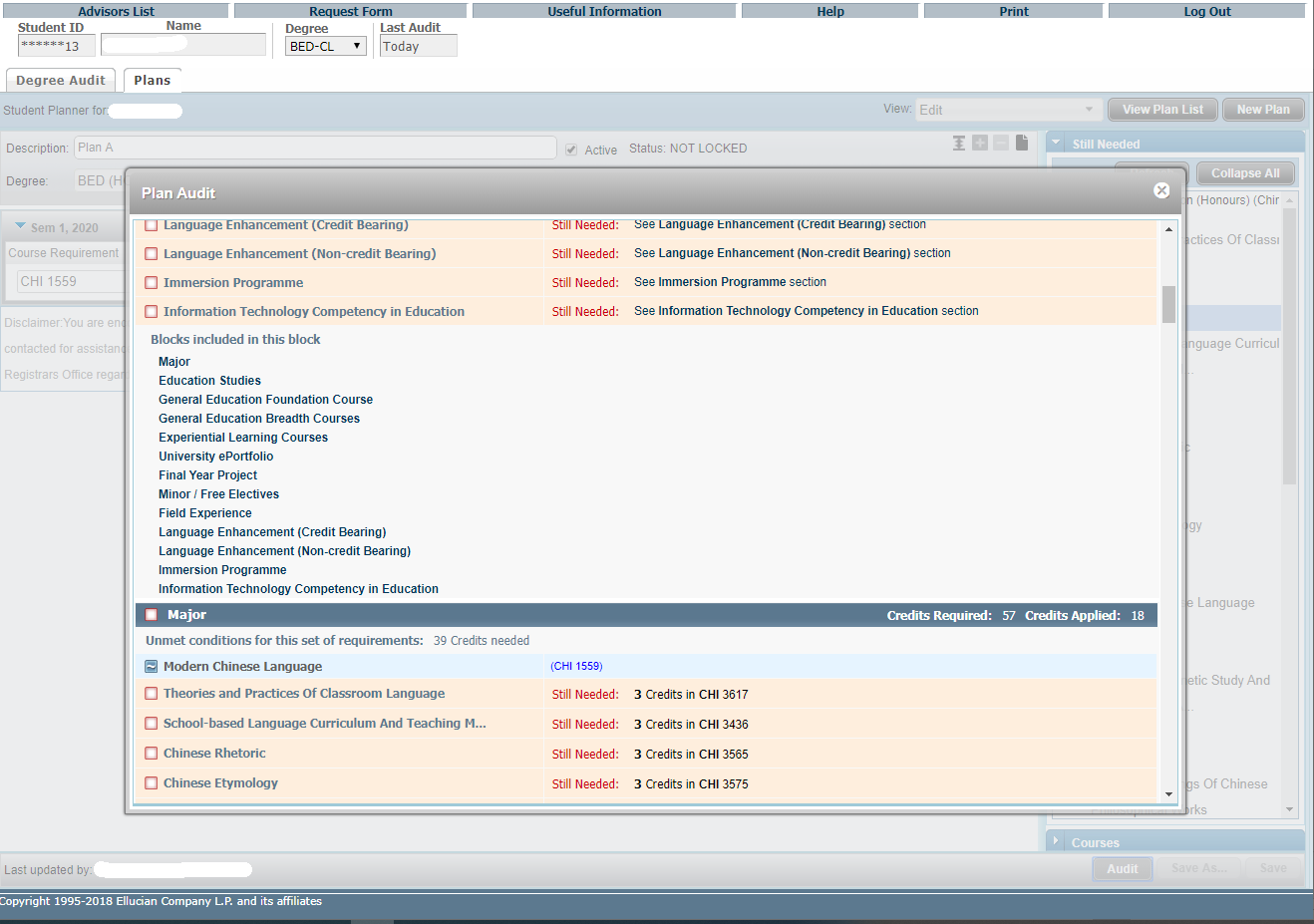 Click ‘Audit’ in Edit View to generate a Plan Audit, which will display all courses from the Plan in an advising worksheet in an embedded window.
The planned requirements are highlighted
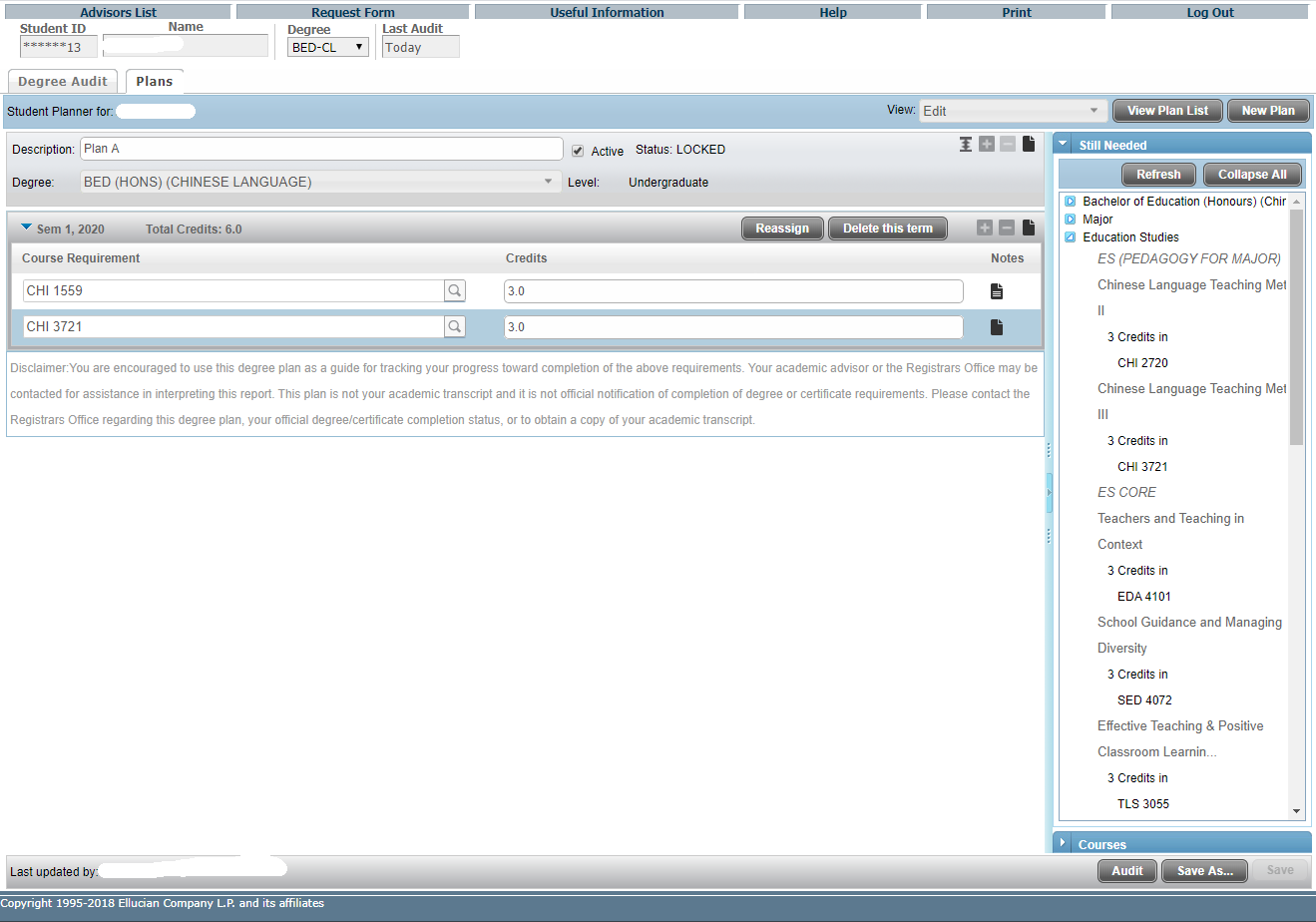 There is a ‘LOCKED’ key for advisors to prevent their advisees from making any changes to a plan that had been reviewed/discussed.
Students cannot make any modification to the ‘LOCKED’ plan but can recall and ‘Save As’ another plan for editing.
View Plan List
Click “View Plan List” to view the full list of your plan(s) including ‘Active’.
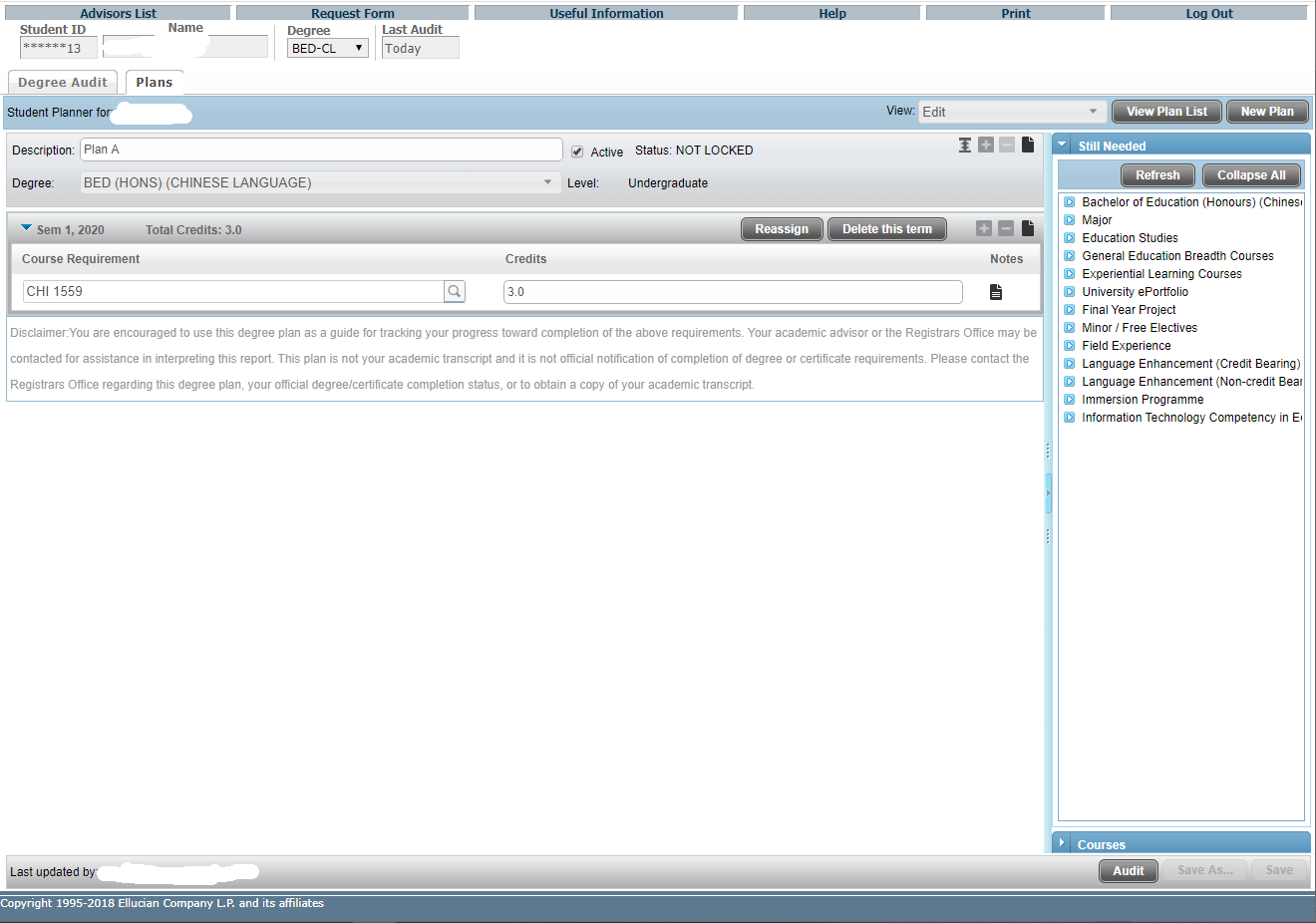 View all plans
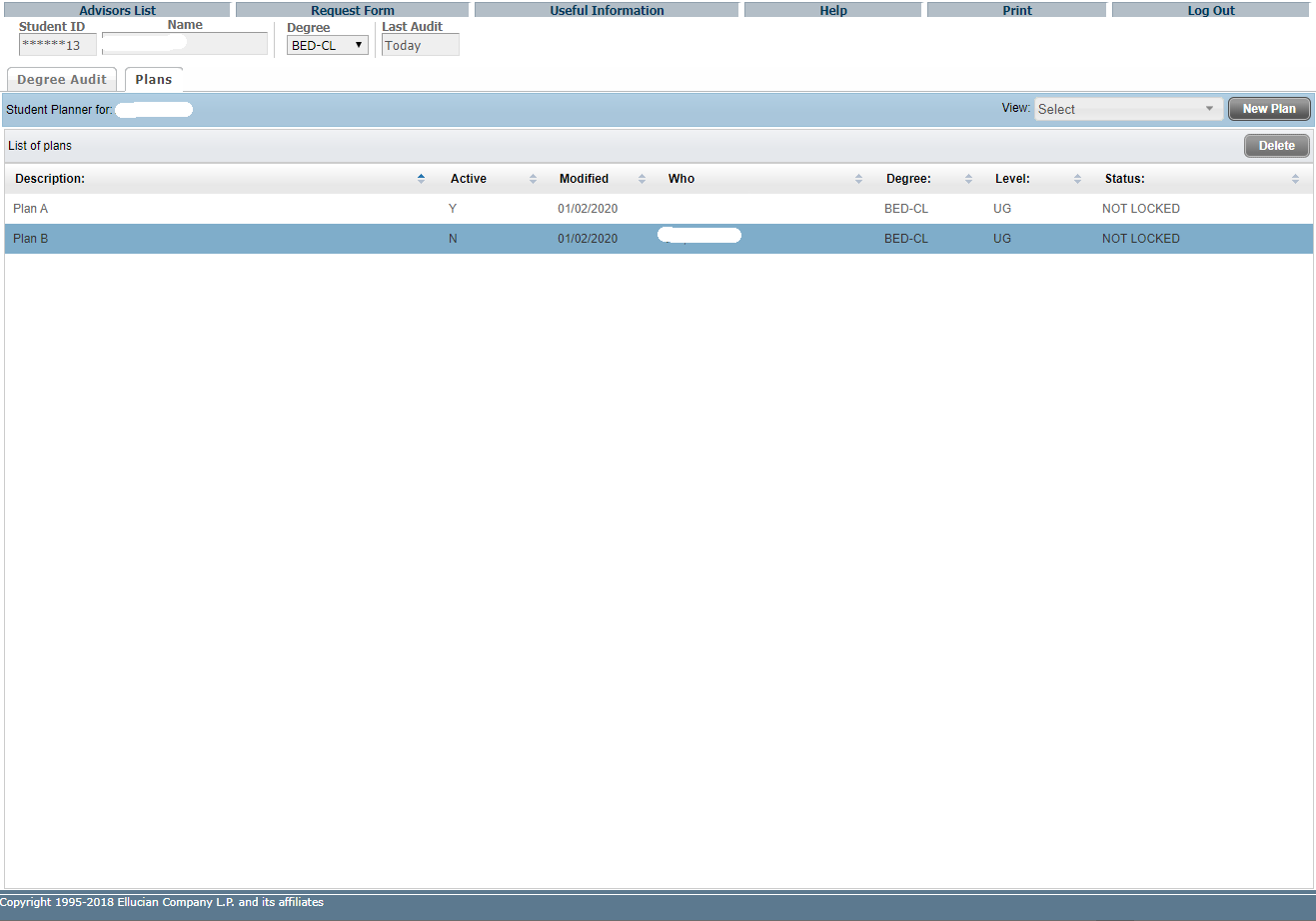 Click “Delete” and “Yes” to confirm to permanently delete the plan.
To delete an un-used plan, click to select the plan.
Calendar View
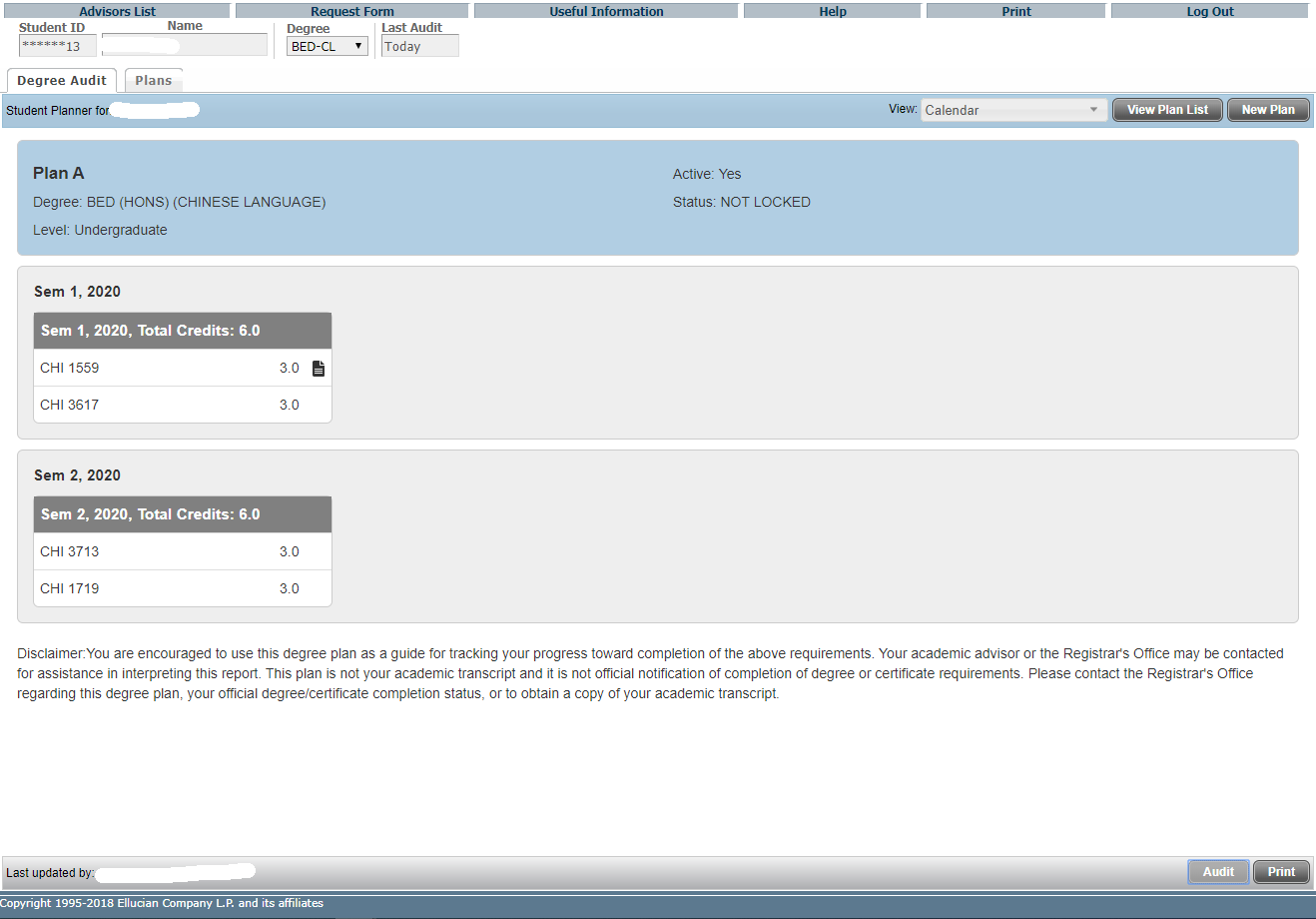 Display study plan in calendar presentation that is suitable for printing.
(No editing is available in this view )
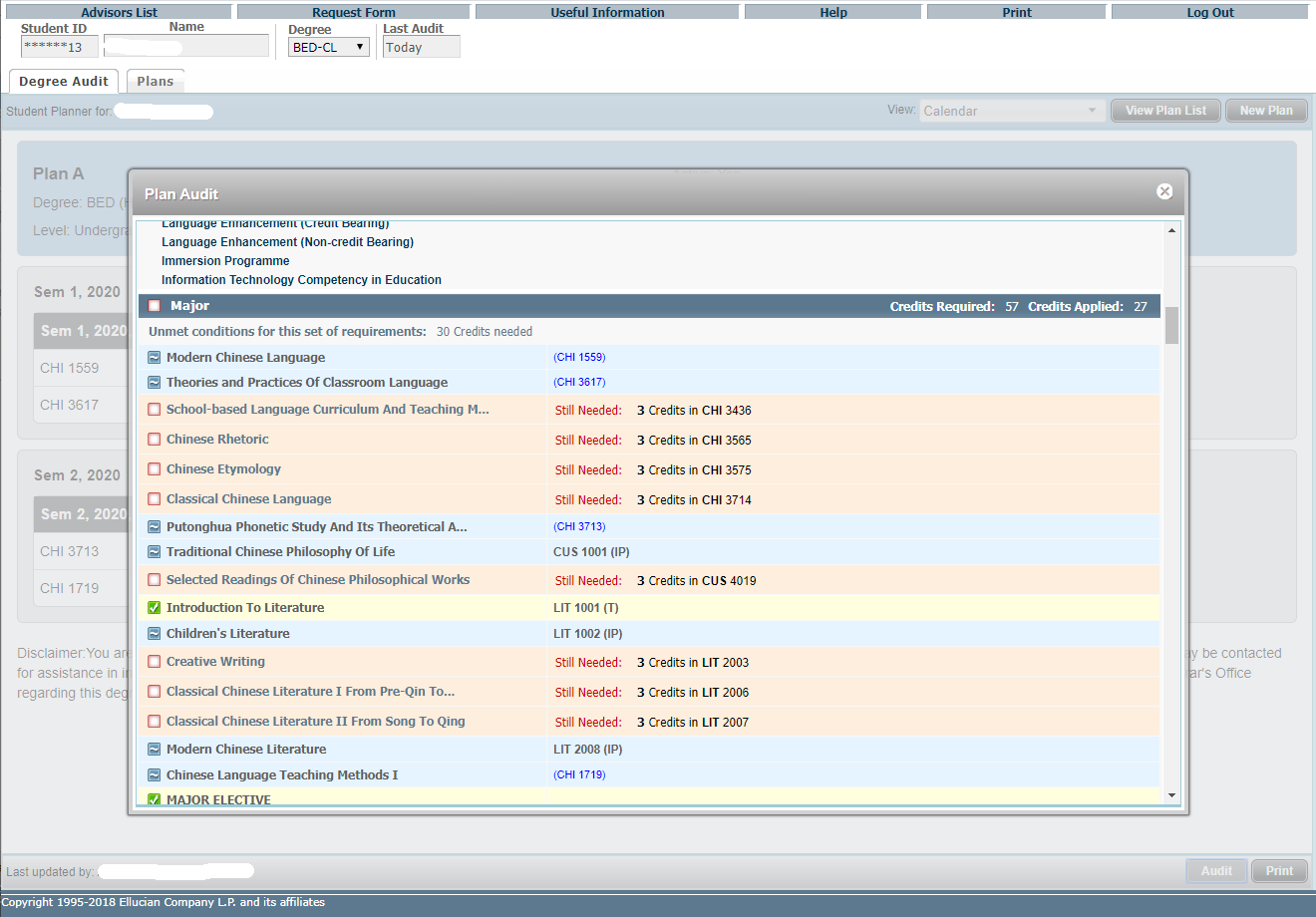 Click ‘Audit’ in Calendar View to generate a Plan Audit, which will display all courses from the Plan in an advising worksheet in an embedded window.
The planned requirements are highlighted
Note View
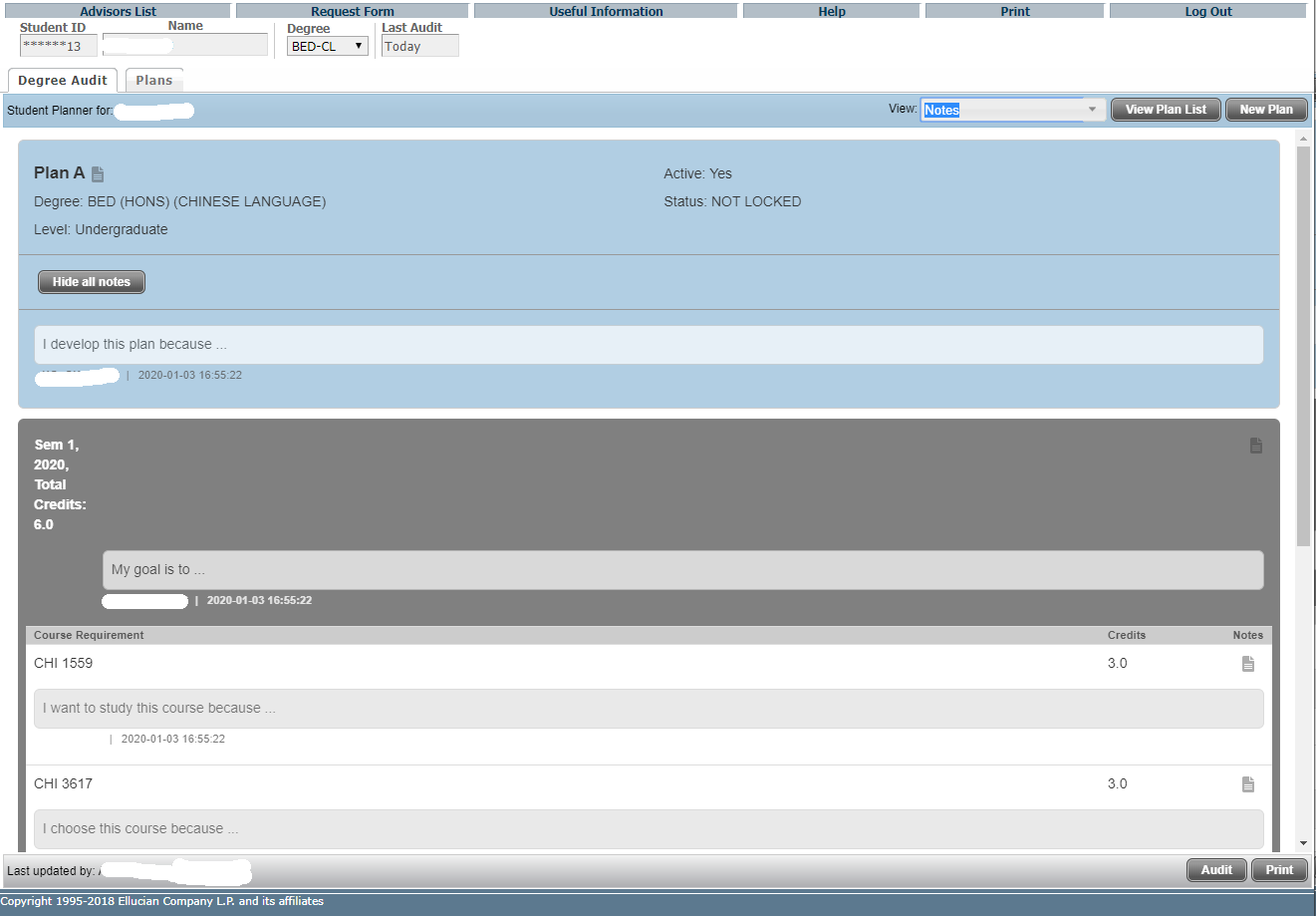 The Notes view allows the user to view a plan in a comprehensive presentation that is suitable for printing.
 (Again, no editing of the plan is available in this view )
Under the Expanded mode, all selected courses, semesters and notes display underneath the corresponding items and will be included when printing.  Click “Print” for printing.
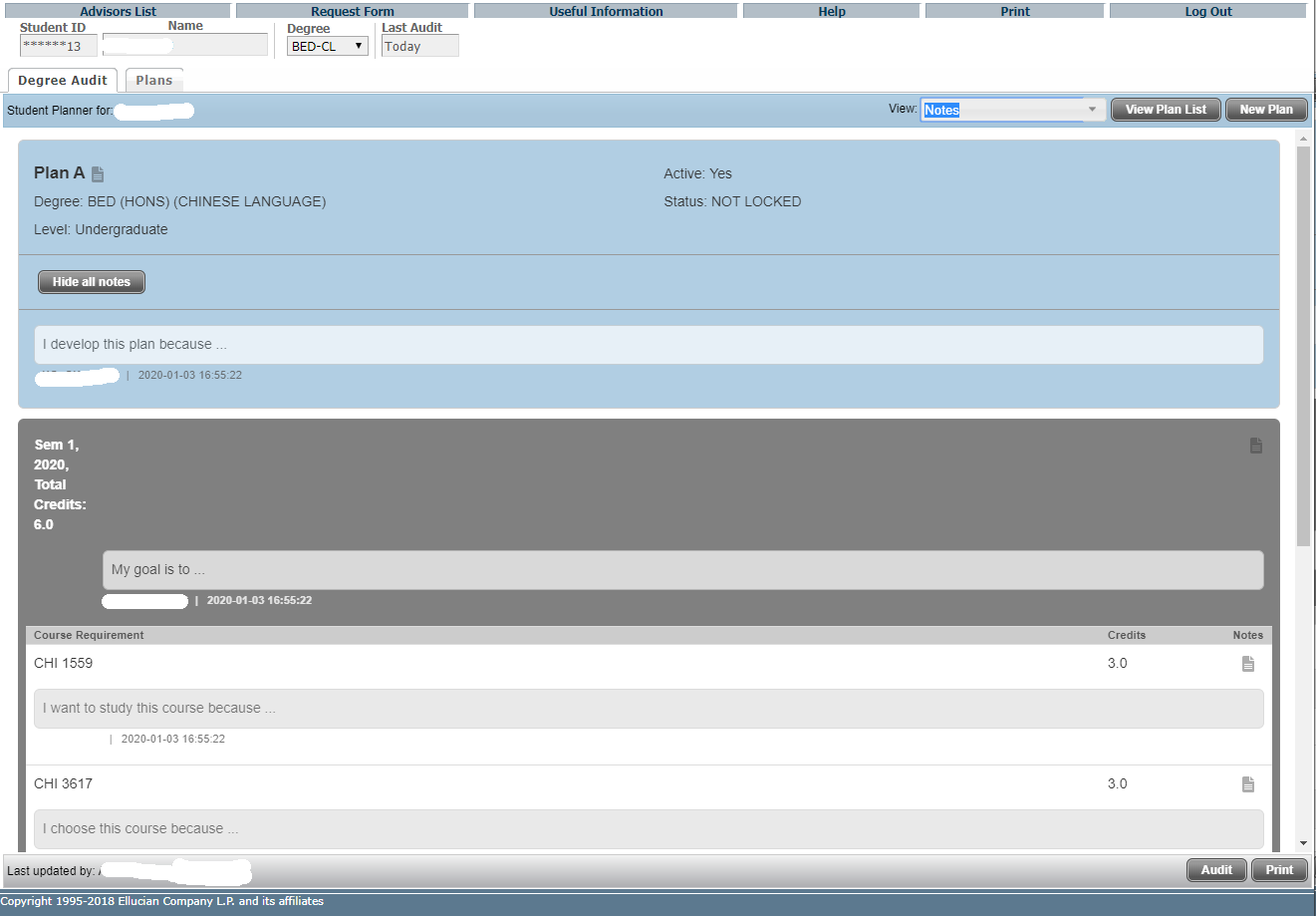 Click “Hide all notes” to enter Collapsed mode
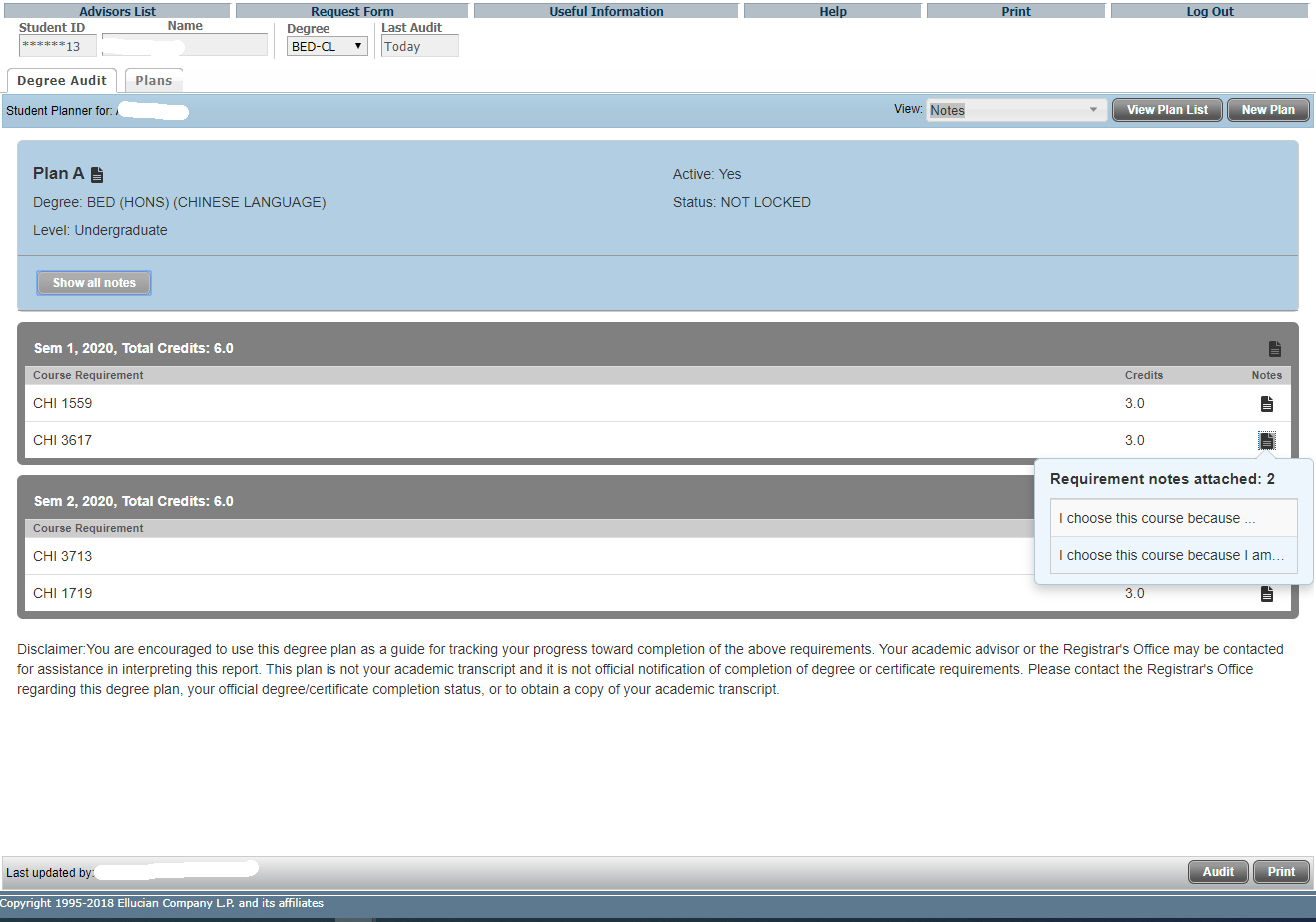 With the Collapsed mode, only a note icon will display with NO content will be included when printing.
Hover to show a note preview, and click on this icon to open the Notes window.
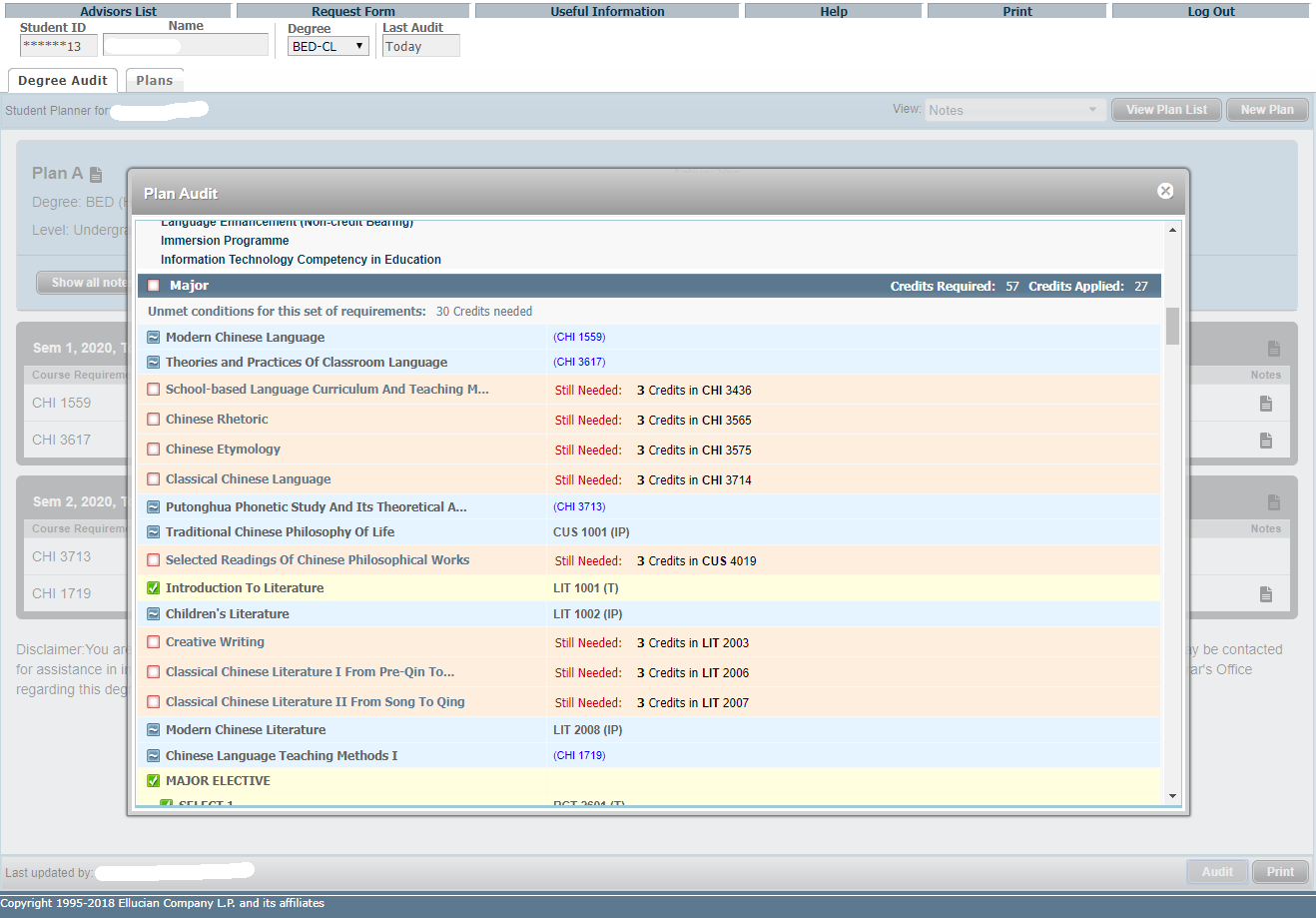 Click ‘Audit’ in Notes View to generate a Plan Audit, which will display all courses from the Plan in an advising worksheet in an embedded window.
The planned requirements are highlighted